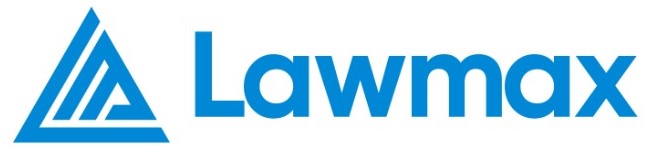 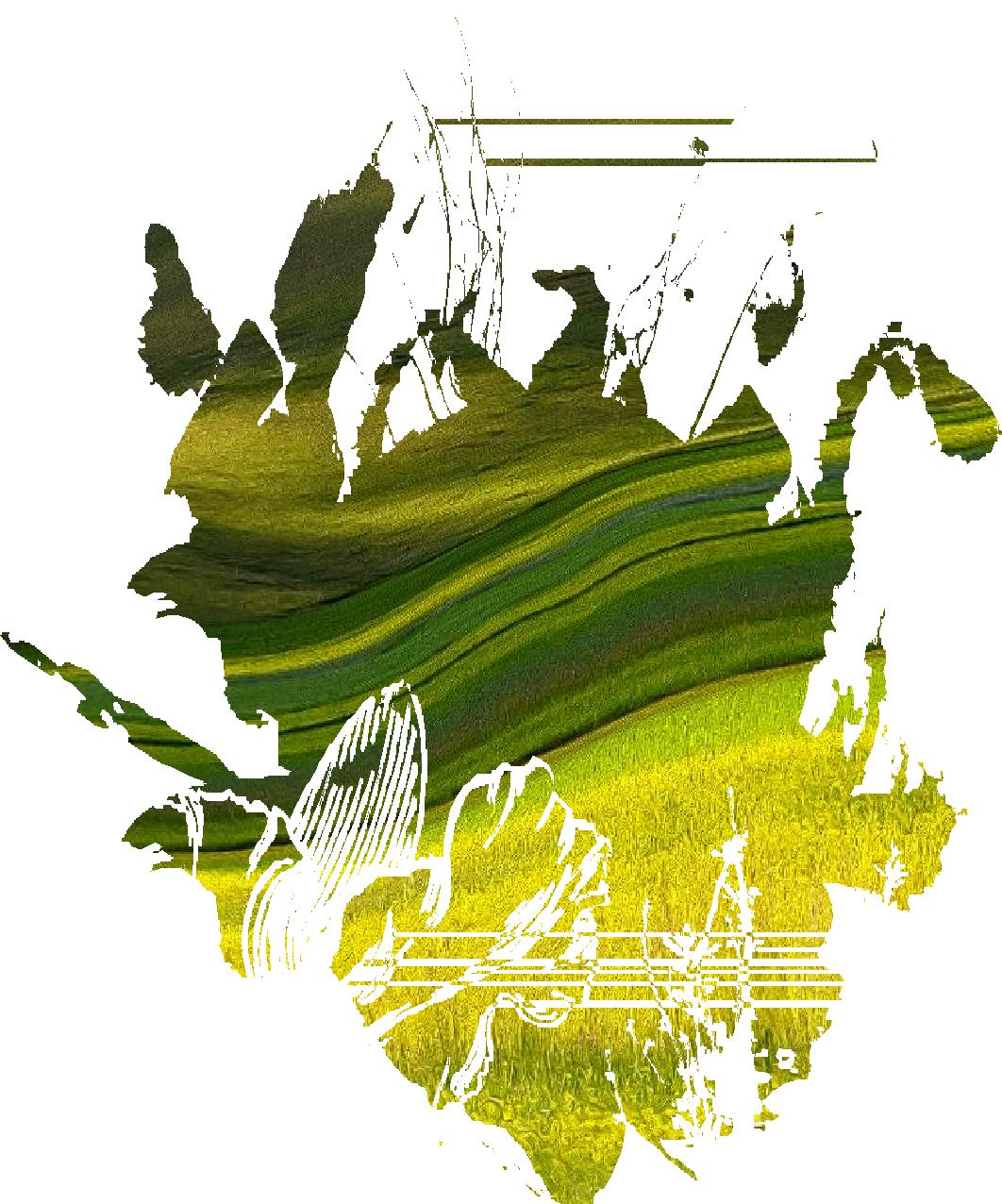 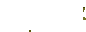 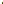 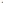 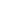 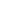 New generation fertilizers for sustainable agriculture
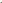 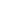 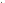 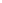 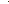 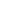 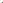 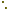 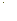 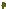 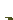 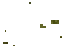 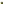 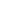 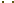 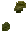 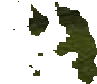 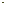 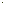 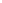 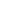 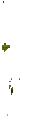 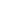 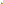 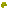 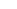 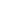 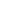 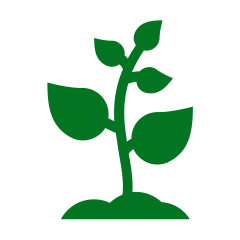 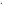 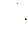 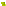 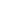 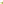 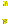 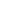 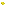 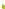 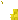 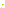 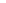 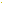 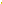 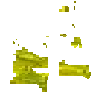 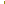 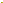 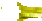 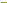 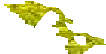 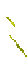 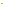 Hayatta kalmak için hem ekolojiye hem de tarıma bağlıyız...
Ama sürdürülebilir ekoloji ve sürdürülebilir gıda üretiminde gerçek zorluklarla karşı karşıyayız!
İKLİM DEĞİŞİKLİĞİ
DÜNYA ÜRETKEN TOPRAKLARINI KAYBEDİYOR
BİYOÇEŞİTLİLİĞİNİ KAYBEDİYOR
TOPRAK DECARBONIZATION
ÇÖLLEŞME
ÇEVRESEL KİRLİLİK
Bitkiler
aşağıda  koşulların bir sonucu olarak çeşitli stres koşullarına maruz kalır
Kimyasal Kirlilik zararı
Sıcaklık
Don zararı
Kuraklık
Toprak sıcaklığında aratış/azalış
Su kısıtı
Aşırı kireç
Tuzluluk /alkailik
Nemlilik
Işık intensitesi
BİTKİLERDE TIPKI İNSANLAR GİBİ STRESTEN ETKİLENİR
BUNLARIN SONUCU OLARAK…
Topraktan besin elementlerini yeterince alamazlar!
Fizyolojik fonksiyonları azalır
Büyüme sınırlanır!
Hormone dengesi bozulur
Ağışıklık sistemini kaybeder!
Enzim sistemi bozulur
Hastalıklara karşı daha hassas hale gelir!
Fotosentez oranı dolayısyla verim düşer
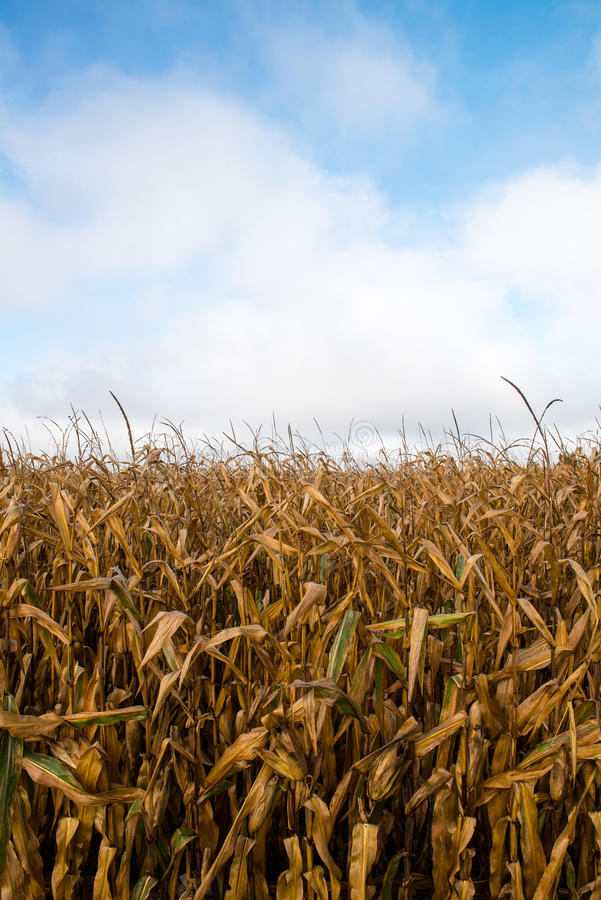 Stres altındayken yardıma ihtiyaç duyarlar…
Yeni nesil kimyasal olmayan gübreler çözüm!
Hedefler
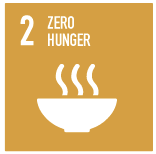 Bitkilerin bağışıklık sistemini güçlendirmek ve toprak sağlığını iyileştirmek: bitkiler strese karşı daha dayanıklı hale gelir, artan dayanıklılık verimi artırır.

Rejeneratif tarıma katkıda bulunmak: su kaynaklarını ve biyoçeşitliliği korurken toprak verimliliğini artırmak.

Kimyasalların kullanımının azaltılması: Daha az karbon emisyonu, daha az kirlilik
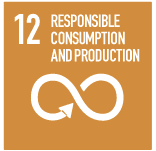 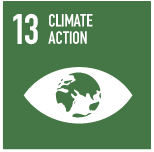 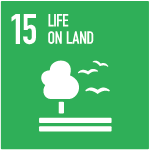 Biostimulants
Biyostimülanlar, besin alımını artırmak, bitki büyümesini teşvik etmek, abiyotik ve biyotik streslere karşı toleransı artırmak ve ürün kalitesini iyileştirmek için toprağa uygulanan organik bazlı bitki destekleyici maddeler, mikroorganizmalar ve enzymelerdir.
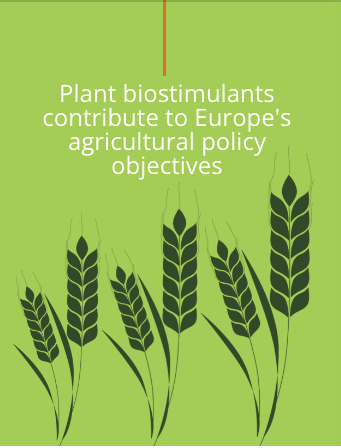 A new EU regulation is on the way!
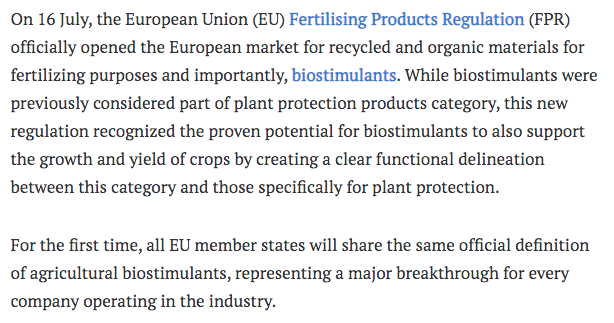 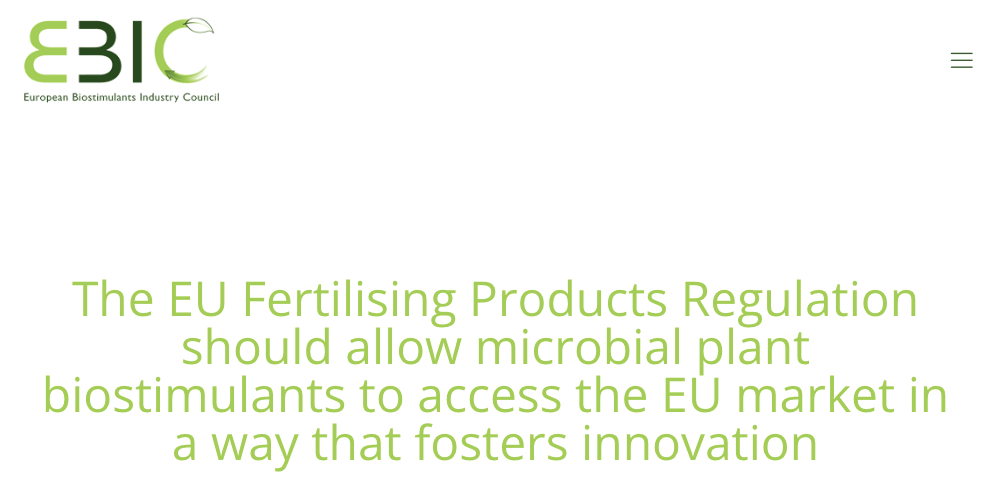 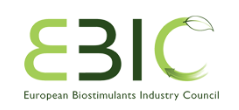 Source: https://www.agribusinessglobal.com/plant-health/new-european-regulation-opens-door-to-a-more-sustainable-agriculture/
Source: https://biostimulants.eu/wp-content/uploads/2022/04/20220401-EBIC-MO-PositionPaper-v7-final.pdf
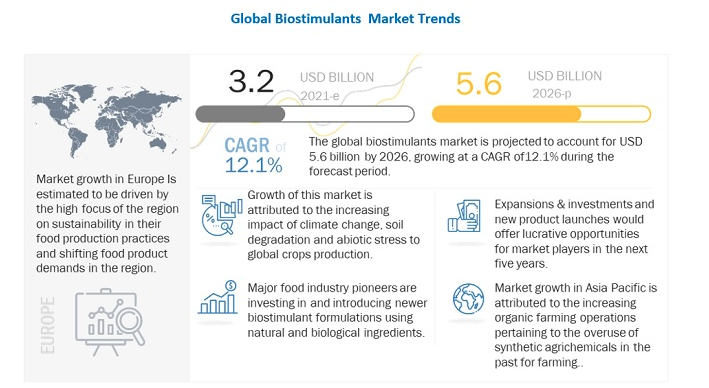 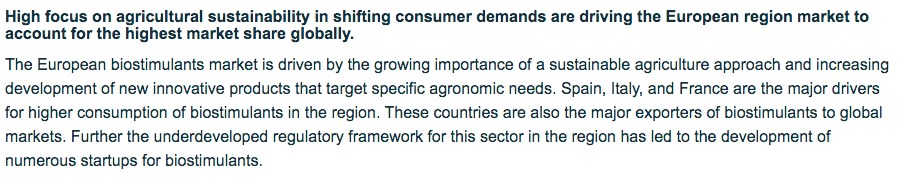 Source: https://www.marketsandmarkets.com/Market-Reports/biostimulant-market-1081.html?gclid=EAIaIQobChMIraan_MTz-gIVS_F3Ch0xhAG3EAAYASAAEgK8U_D_BwE
Yeni nesil gübreler:
biyostimülanlar, mikroorganizmalar ve enzimler içeren formülasyonlar
Biyostimülanlar arasında hümik maddeler, bazı yararlı mikroorganizmalar ve amino asitlerde yer alır.
Bununla birlikte, yalnızca biyostimülanların kullanılması, bozulmuş toprak ve bitki stresi ile ilgili sorunları her zaman çözmez. Çoğu durumda PGPR (bitki büyümesini teşvik eden rizobakteriler) ve enzimlere de ihtiyaç duyulur.
Bileşiminde hümik maddeler, amino asitler, faydalı mikroorganizmalar ve enzimler içeren yeni nesil ürünler geliştiriyoruz.
Yıllar süren araştırma ve geliştirme çalışmalarının ardından bitkilerin değişen stres koşullarına karşı koyabilmesini sağlayarak kimyasal gübre ve pestisit kullanmanıa olan bağımlılığın azaltılmasına/yok edilmesine imkan sağlayan formülasyonlar üretiyoruz.
Soil Application Trial
Bitki Kök rizosfer bölgesinde NPK alım etkinliği
90%
133%
160%
Lavmax bio rizosfer yoluyla NPK ile birlikte uygulandığında; yukarıdaki grafiktede görüldüğü gibi uygulama dozajının konsantrasyonuna bağlı olarak gübre kullanımını ve NPK'nın bitki kökleri tarafından alım etkinliğini arttırır.
Lawmax bio tüm bitkilerde verimi artırır
Sera gazlarının oluşumuna neden olmaz
Konvansiyonel kullanımı nedeniyle kg verim başına ortalama sera gazı salınımını azaltır
9
Foliar Application Trial
“Fe, Zn and B” alımı
“Ca” alımı
Yapraktan gübrelemede besin elementlerinin alımını kolaylaştırır
139%
146%
248%
105%
Ca yapraktan uygulandığında, bitkiler yakl. Ca'nın %15-17'si etkili. Ancak Lawmax bio ile karıştırırsanız, Ca yaprak yüzeyinden çok daha verimli bir şekilde geçecek ve yukarıdaki tabloda görüldüğü gibi uygulama dozajının konsantrasyonuna bağlı olarak bitkiler tarafından Ca alım etkinliği artacaktır.
Fe, Zn & B yaprağa uygulandığında, bitkiler yakl. %18 Fe, %10 Zn ve %12 B etkili. Ancak Fulvagra'yı herhangi bir makro veya mikro element ile karıştırırsanız, bunların yapraktan penetrasyonu çok daha etkili olacak ve yukarıdaki tabloda görüldüğü gibi uygulama dozajının konsantrasyonuna bağlı olarak bitkiler tarafından alım etkinliği artacaktır.
Yüksek iyon bağlama kapasitesi ve düşük moleküler ağırlığı nedeniyle piyasada “Lawmax bio” gibi uygun yaprak şelatlama maddesi yoktur.!
10
Yaprak Uygulamları
Yapraktan NPK uygulaması
54%
96%
142%
Lawmax bio NPK eksikliklerinde yapraktan NPK ile birlikte stress koşullarında uygulandığında NPK penetrasyonunu arttırır ve yukarıdaki grafikte görüldüğü gibi uygulama dozajının konsantrasyonuna bağlı olarak gübrelerin NPK kullanımını ve bitkiler tarafından alım etkinliğini hızla arttırır
11
THE TEAM
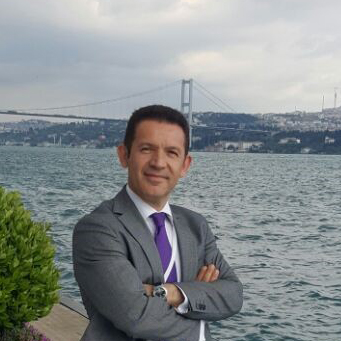 PROF. 
METİN TURAN
(co-founder)
30 years of experience in agriculture
PhD degree from Atatürk University, Turkey
7 Patents on organic and microbial fertilizers
200+ publications
10080 citations
Prof. Turan is a scientific member of many international organizations such as IFOAM, FIBL and EBIC.
Deneyimlerimiz:
Biostümülantlarla tarla denemeleri
Çay,   Lokasyon: Rize, Karadeniz Bölgesi,  TURKEY
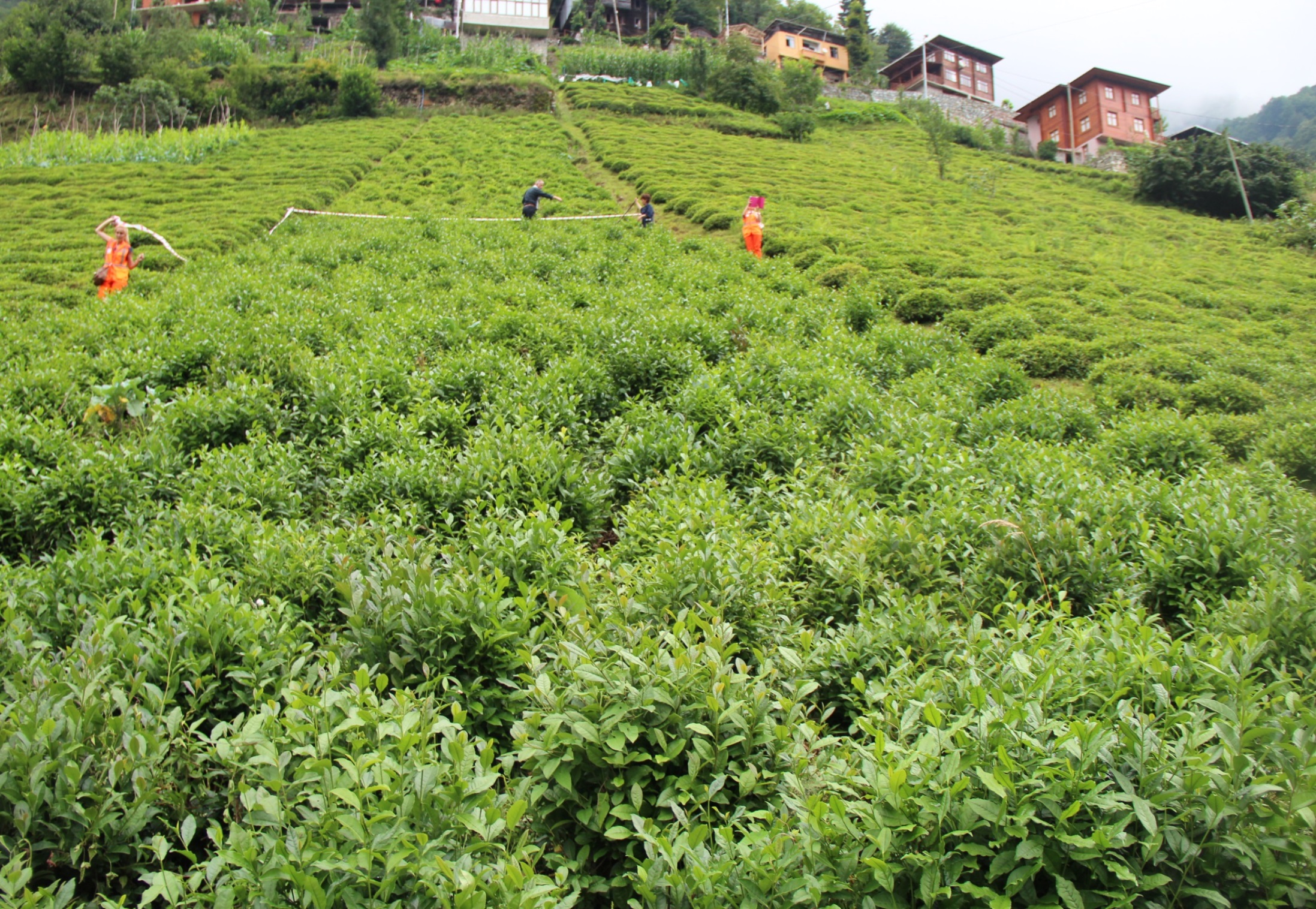 %100 kimyasal gübre
%50 kimyasal, %50 biostimülant
Güçlü ve kompakt bitkiler
Daha geniş yapraklar
Artan  verim
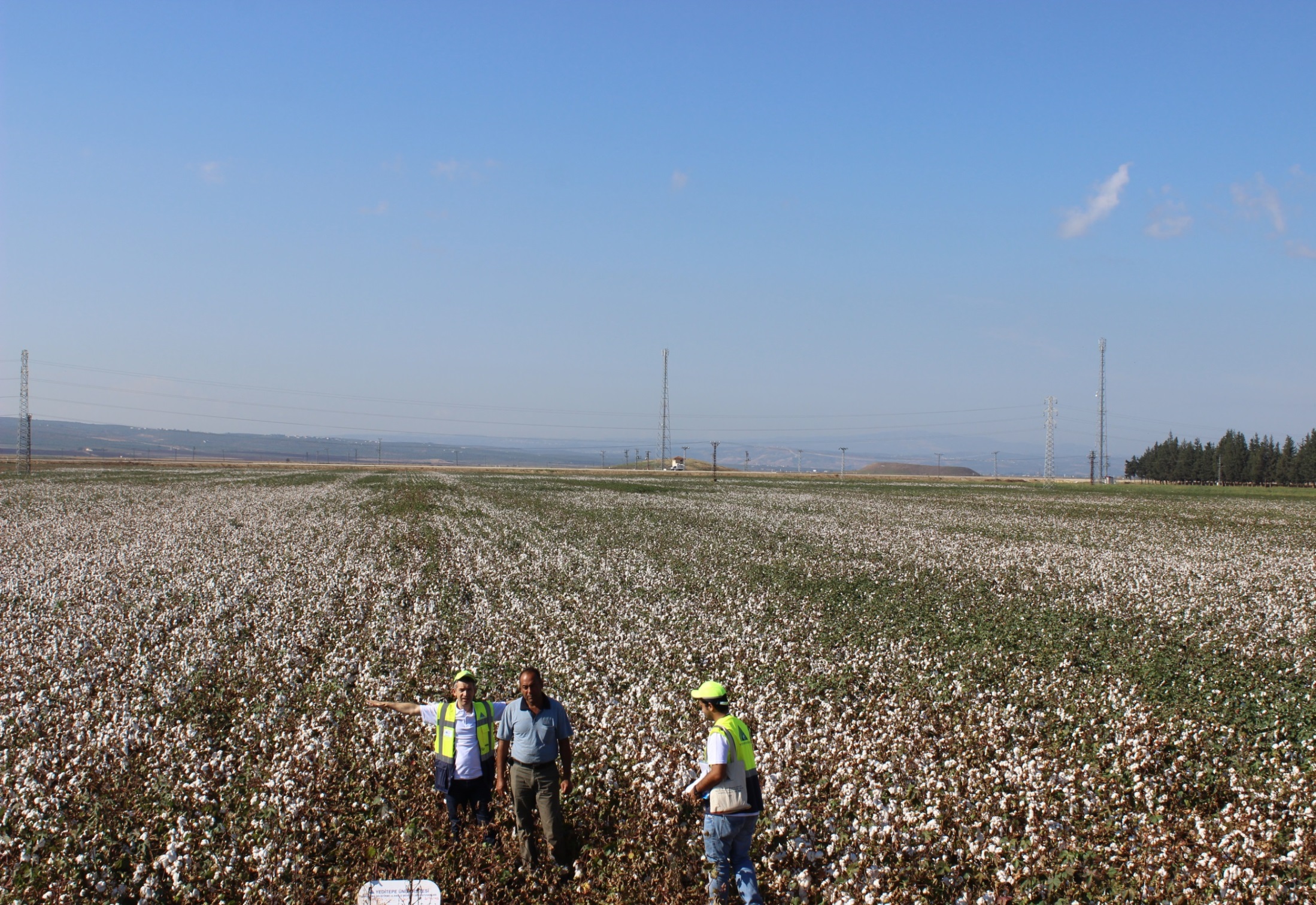 Pamuk,   Lokasyon: Adana, TURKEY
%100 kimyasal
%50 kimyasal, %50 biostimülant
Verim artışı
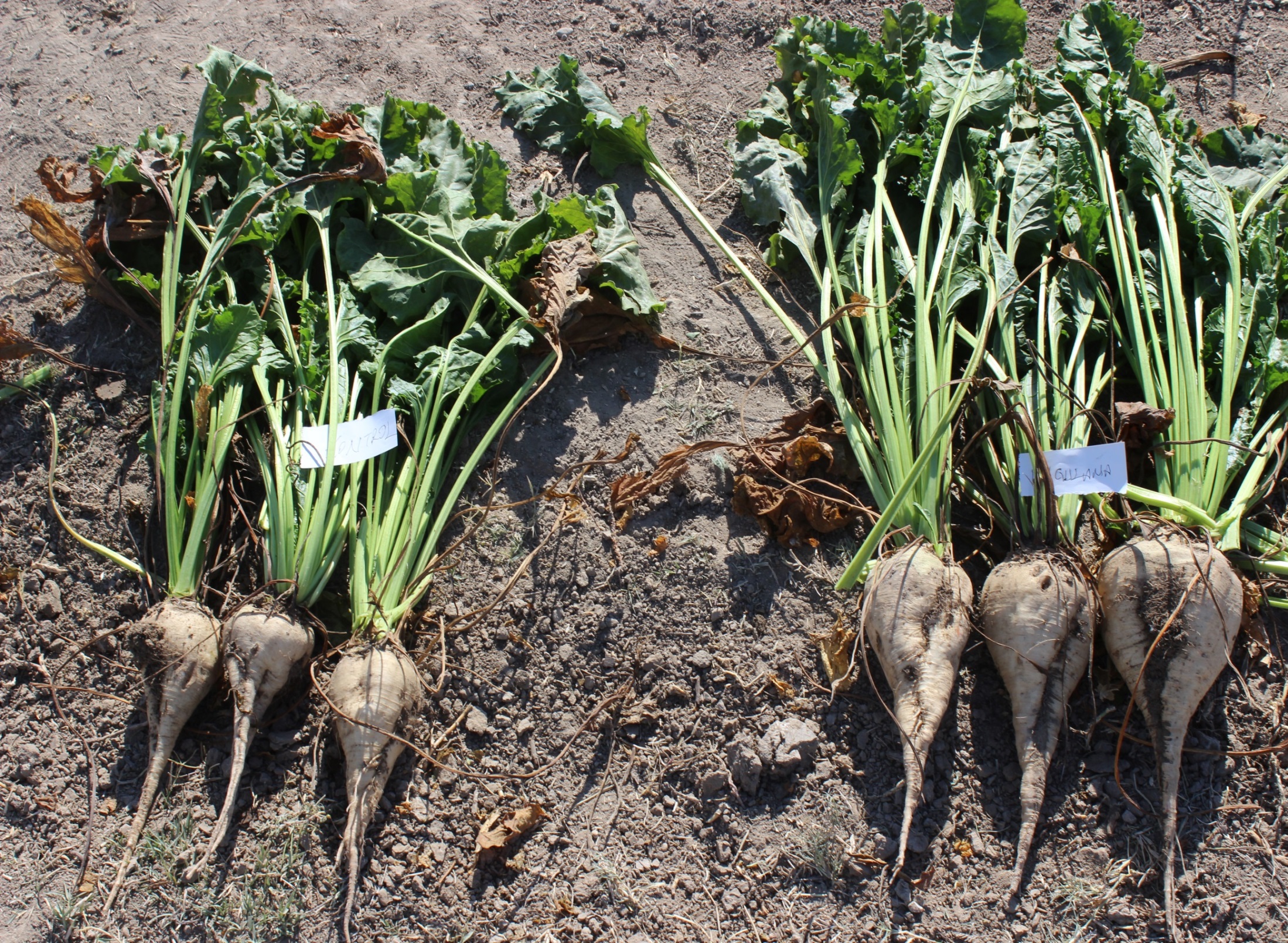 Şeker pancarı,   Lokasyon: Afyon,  TURKEY
Daha sağlıklı bitkiler
Önemli derecede verim artışı
%100 kimyasal gübre
%50 kimyasal, %50 biostimülant
Kiwi,   Lokasyon: Rize, Karadeniz Bölgesi, TURKEY
%100 
Kimyasal gübre
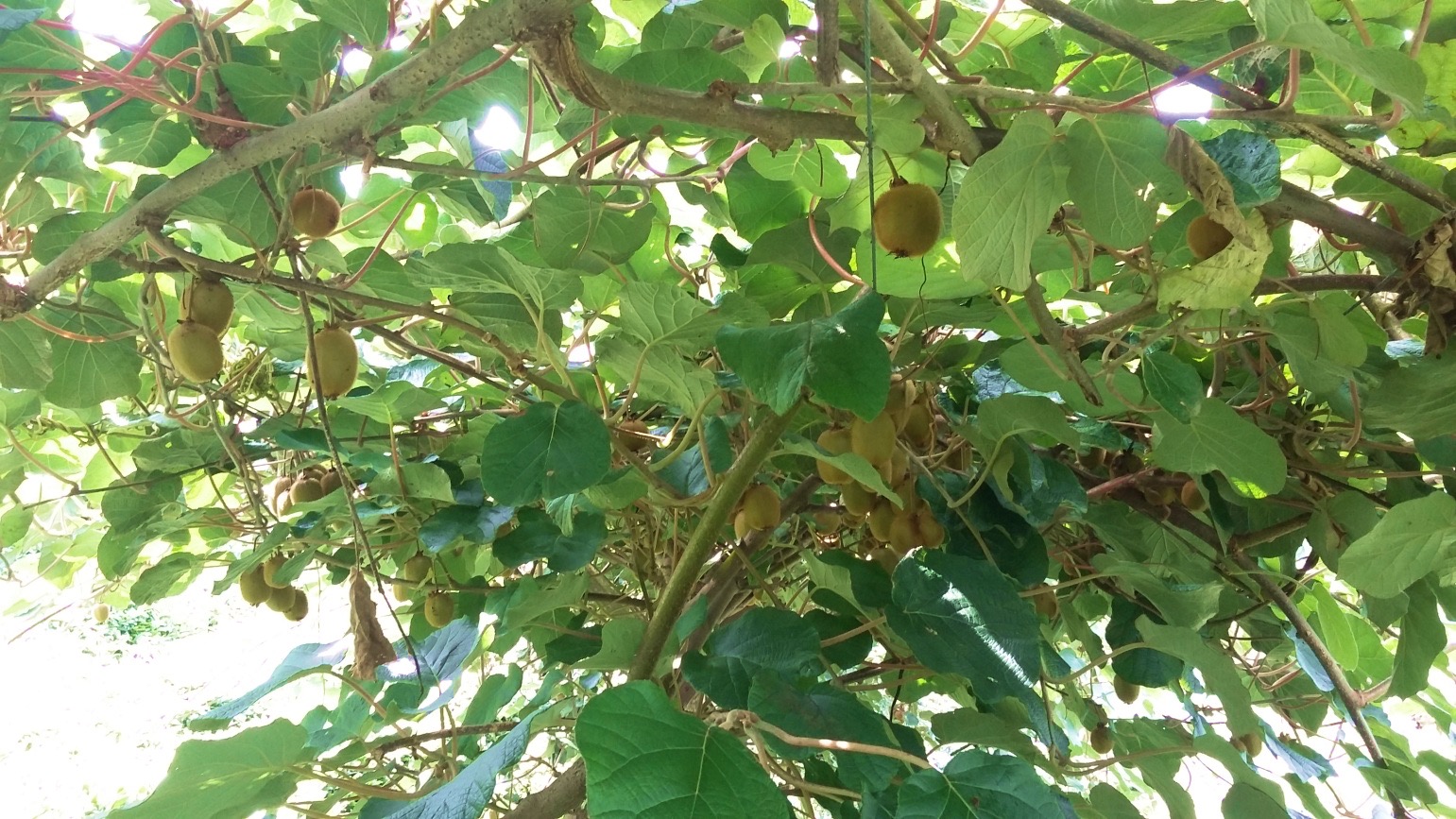 %100 
Kimyasal gübre
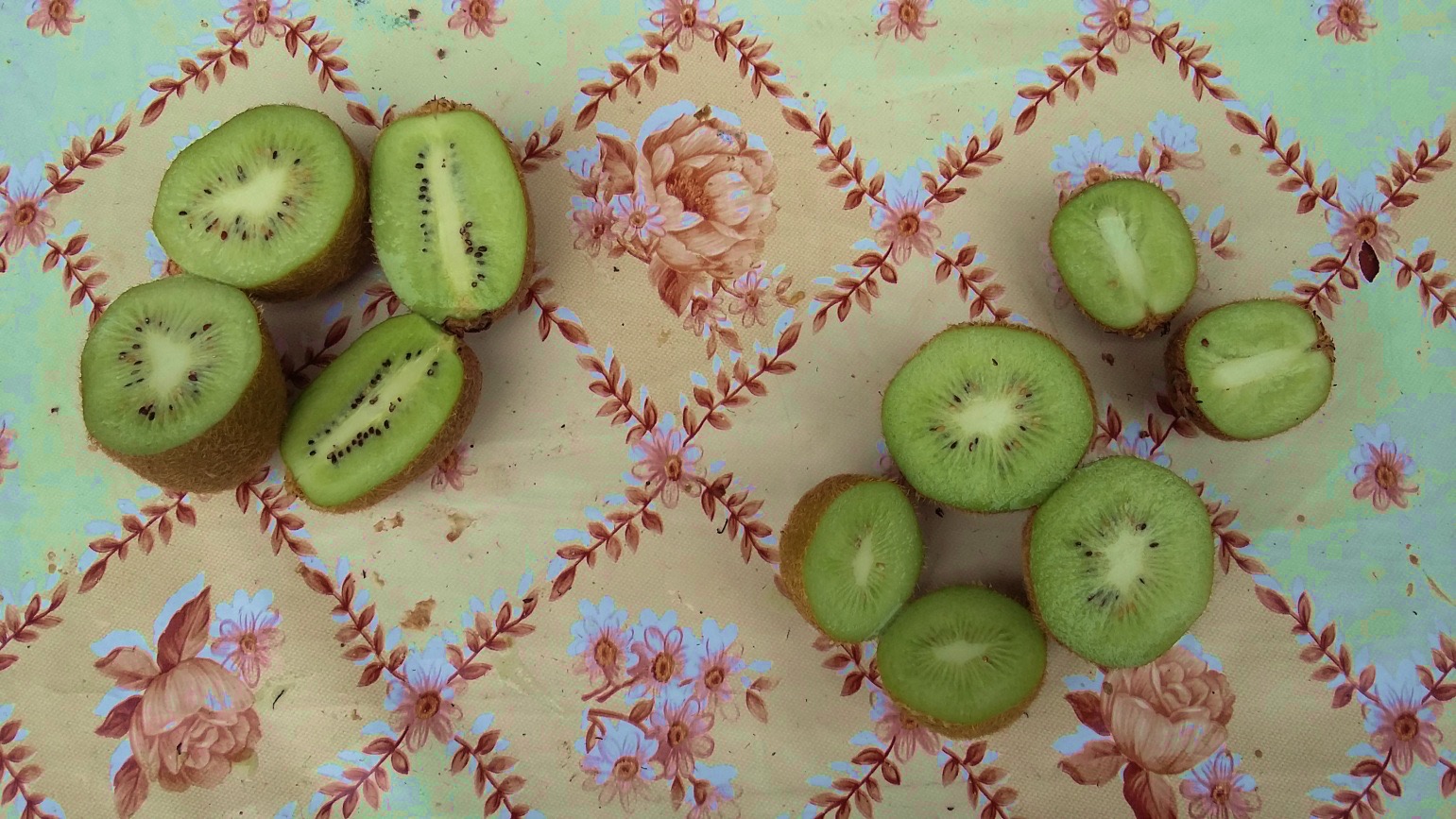 Ağaçta daha fazla meyve salkımı
Daha büyük meyveler
Daha fazla tohum içeren meyveler
Artan verim
%50 kimyasall, %50 biostimülant
%50 kimyasal, %50 biostimülant
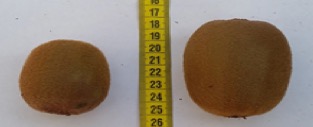 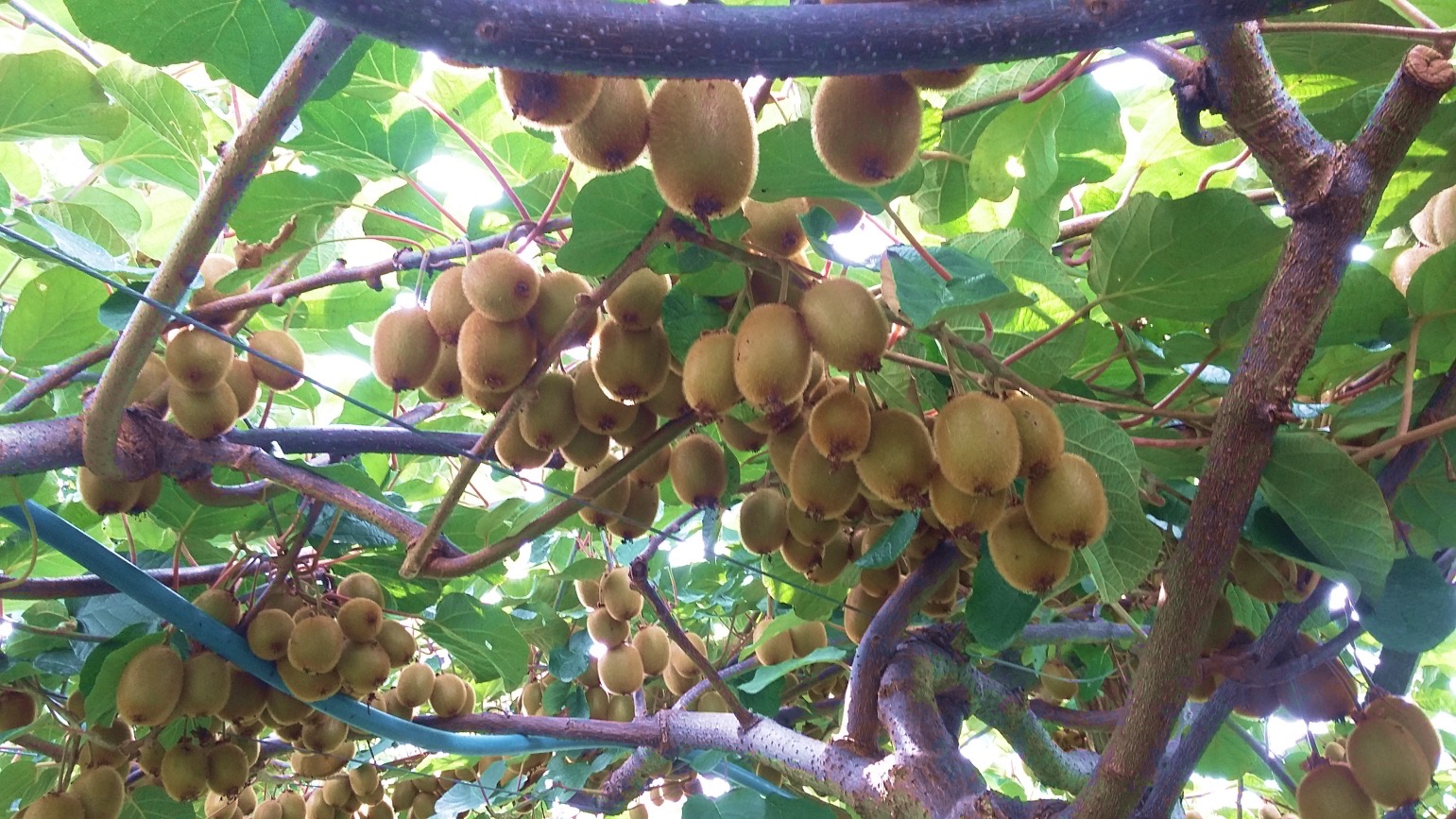 %50 kimyasal, %50 biostimülant
%100 
Kimyasal gübre
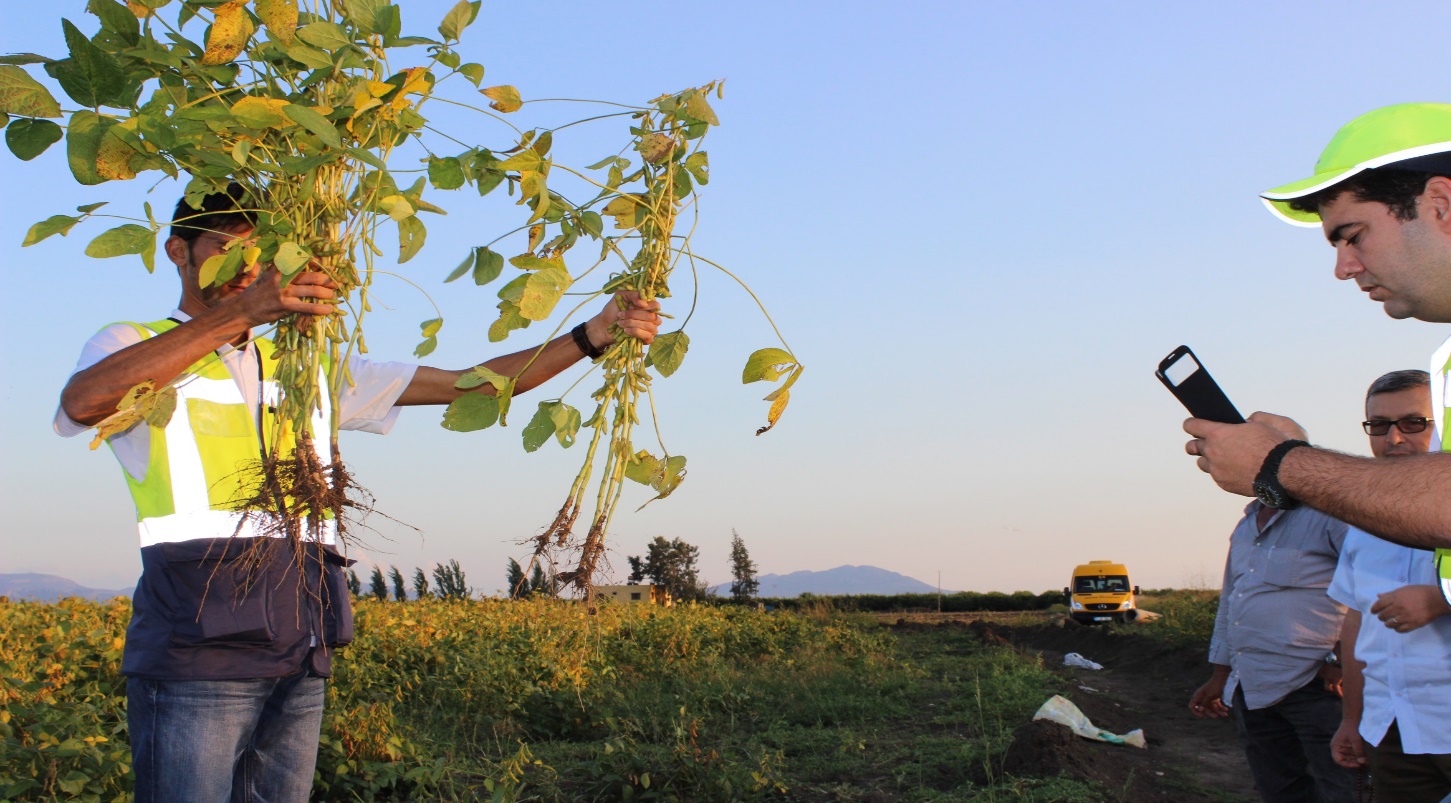 Soya,   Lokasyon: Adana,   TURKEY
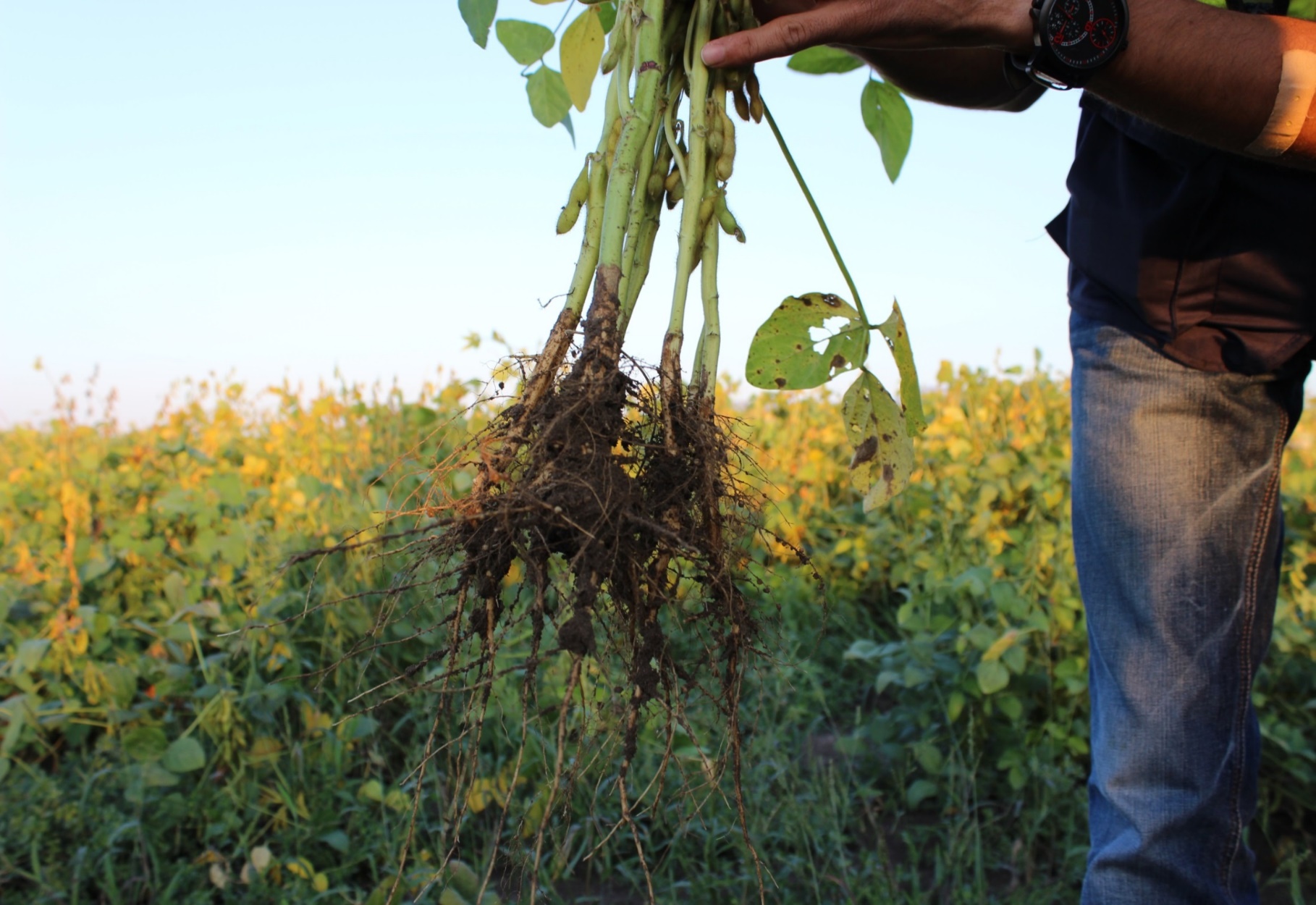 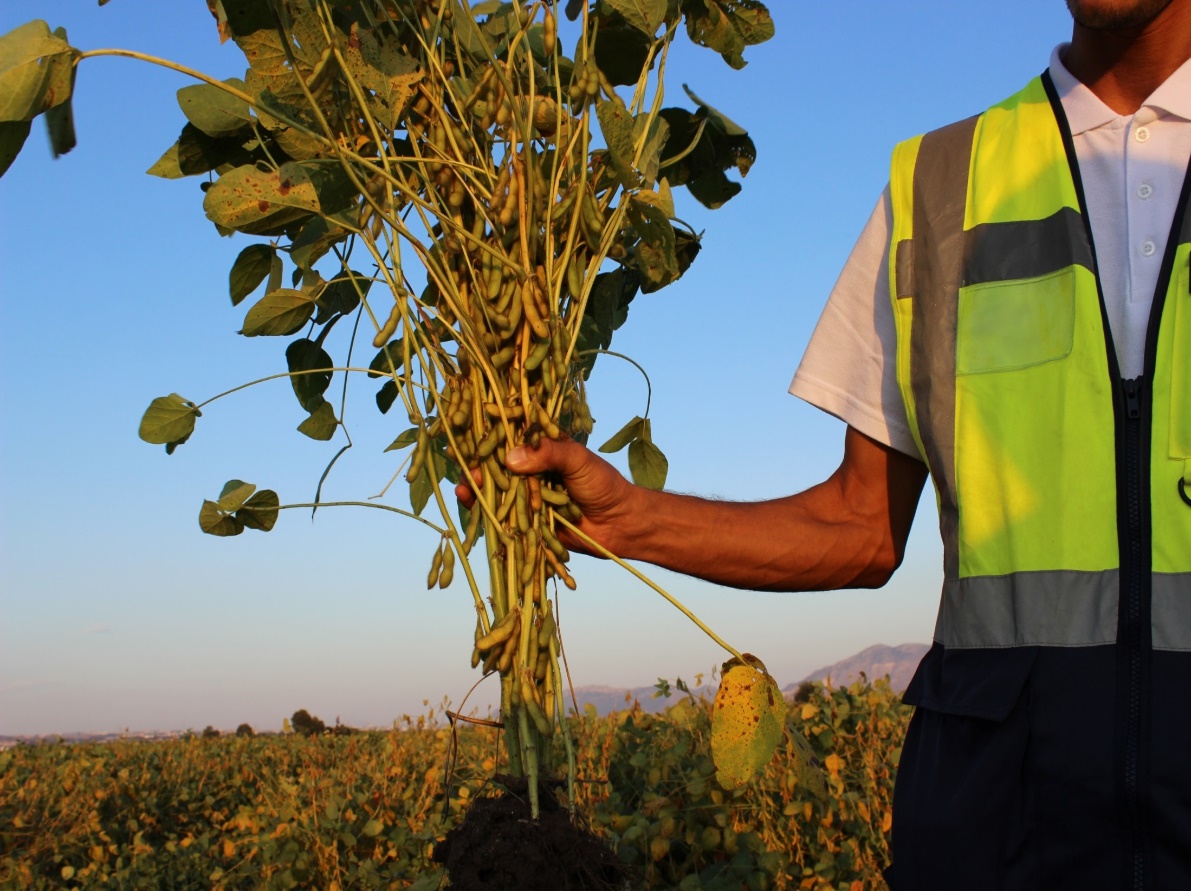 Daha iyi kök gelişimi ve daha yüksek verim
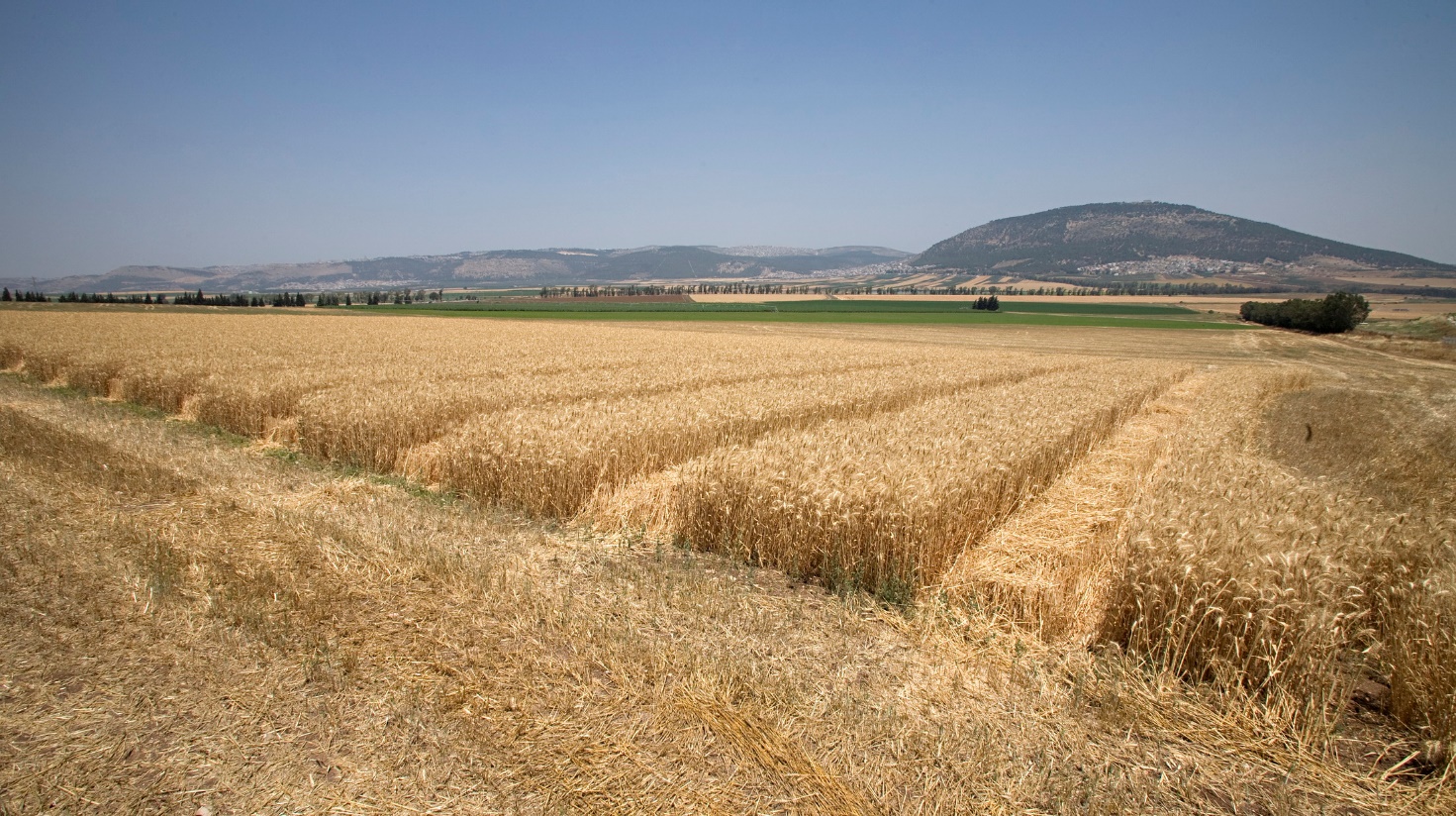 Buğday,   Lokasyon: Australia
RHIBAC FP6-FOOD Trials
https://cordis.europa.eu/project/id/36297
Buğday,   Lokasyon : İngiltere
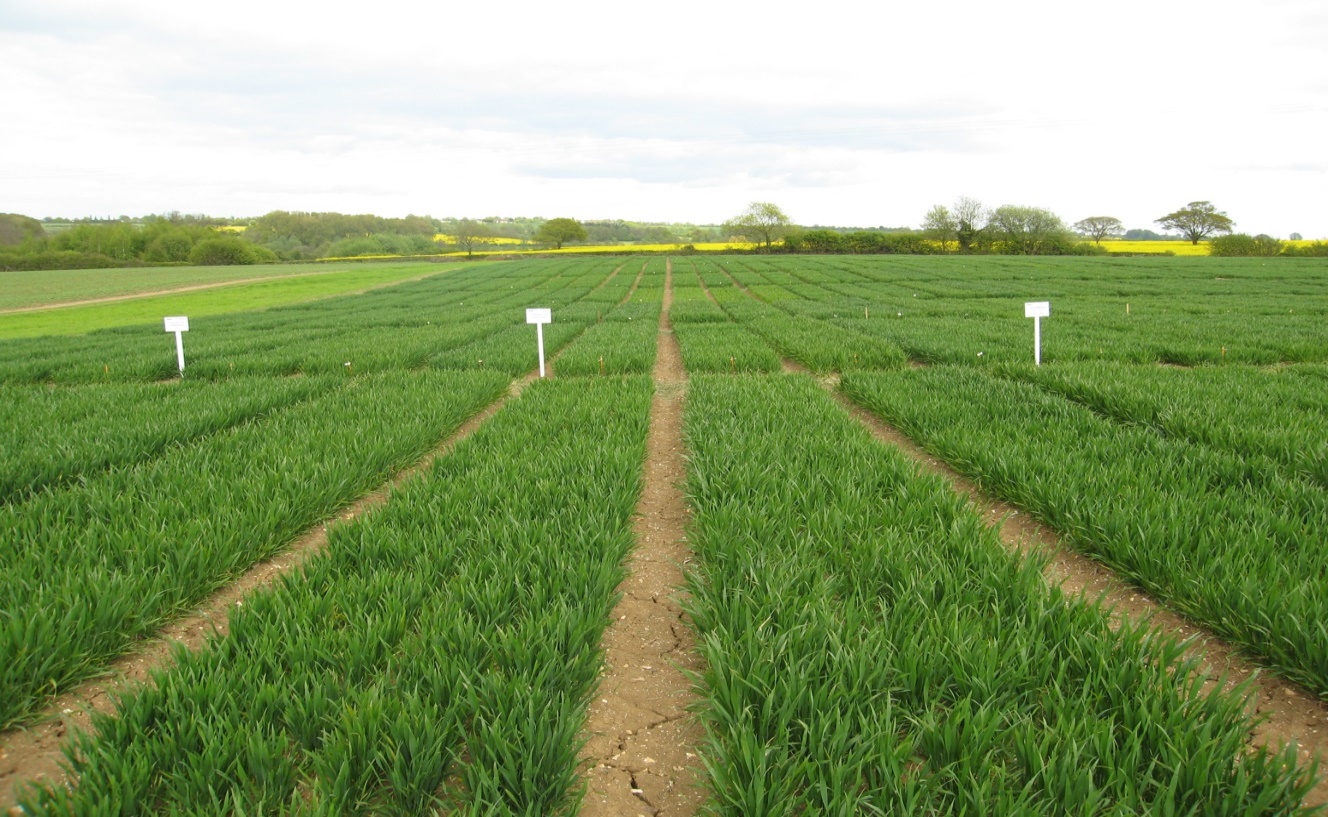 Buğday,   Lokasyon: Turkey
Antep Fıstığı,  Lokasyon: Gaziantep, TURKEY
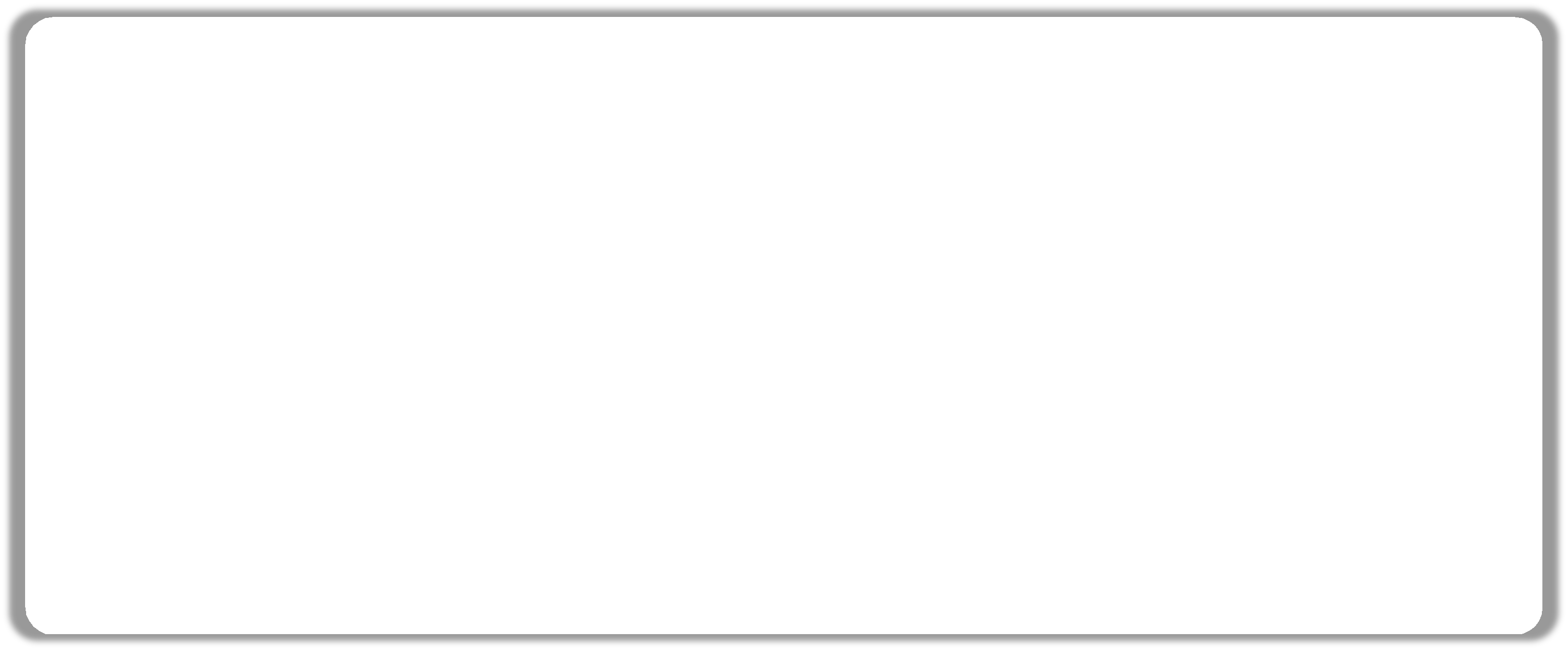 En yüksek kök geişimi bizim formülasyonumuzla elde edilmiştir.
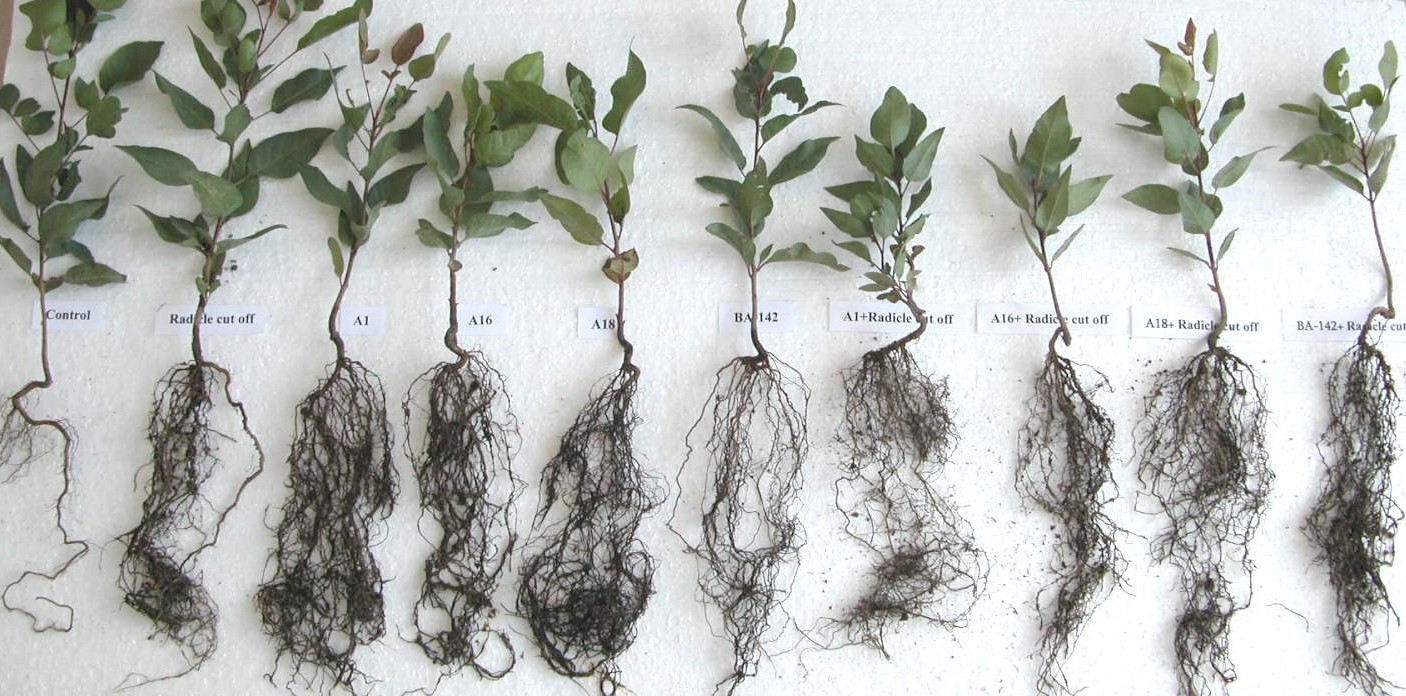 Geri kalanı farklı biyostimülanlar ve inorganik aktivatörler (%50) içeren ticari ürünlerdir.
50% yeni nesil bio stimülant 
50% kimyasal
100%
kimyasal
Buğday,   Lokasyon: Muş,  TURKEY
Degarde olmuş toprak
50% biostimulant
50% kimyasal
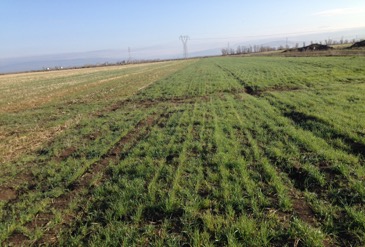 100%
kimyasal
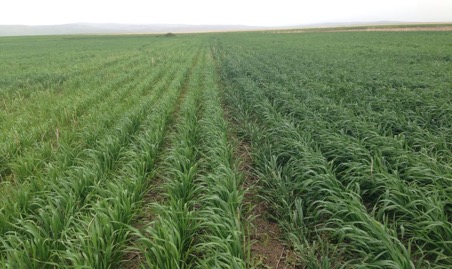 50% biostimulant
50% kimyasal
100%
kimyasal
Çimlenme
Kardeşlenme
Kök sistemi daha hızlı gelişti
Erken tohum acil durumu
Güçlü ve kompakt mahsul
Daha geniş yapraklar
Artan mahsul verimi
* Formulated with humic substances, microorganisms enzyme and amino acids
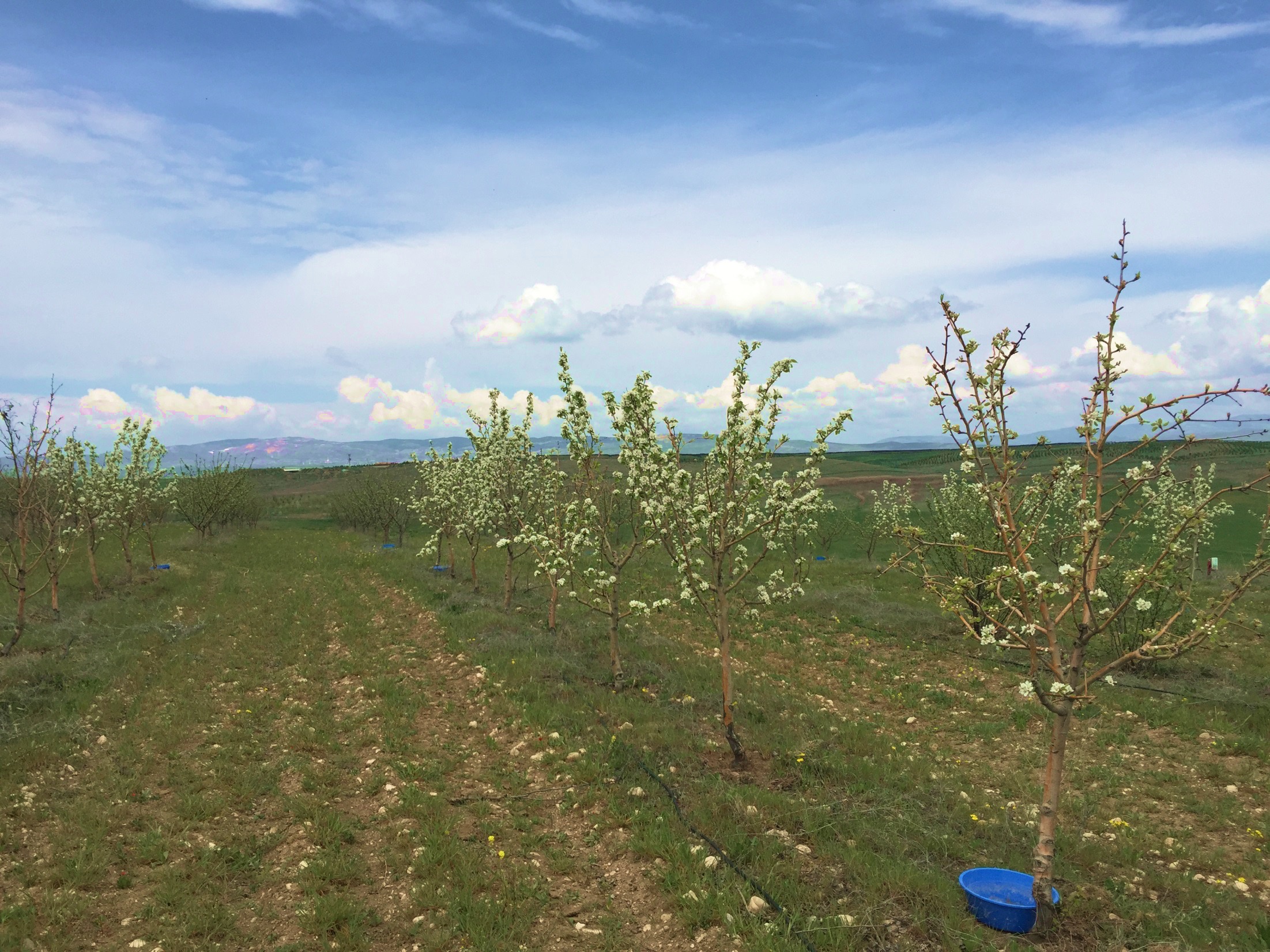 Kirazda meyve tutumu,   Lokasyon: Ankara, , TURKEY
Doz zararına karşı koruma
Kimyasal gübre uygulana yerde çiçek yok
100%
kimyasal
50% biostimulant
50% kimyasal
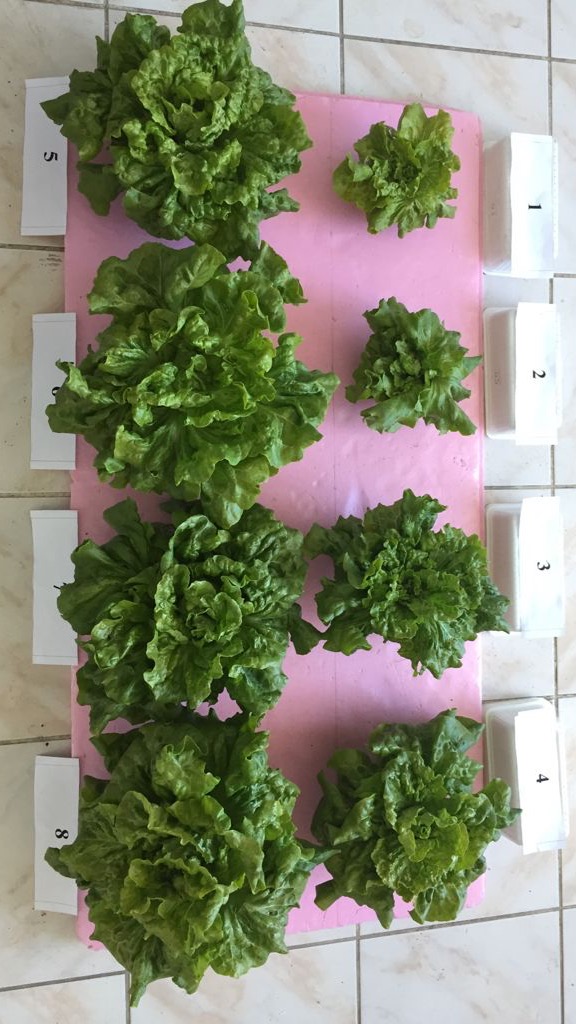 Marul,   Lokasyon: Erzurum,  TURKEY
Cipslik patates,  Lokasyon: Gujarat Region, INDIA
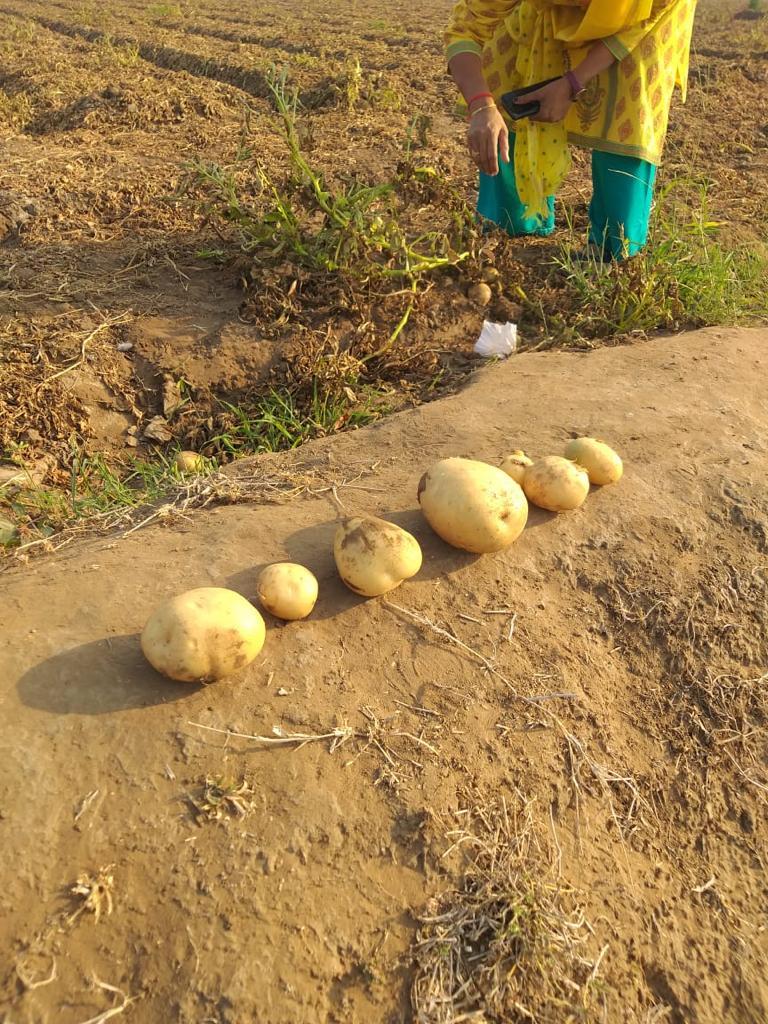 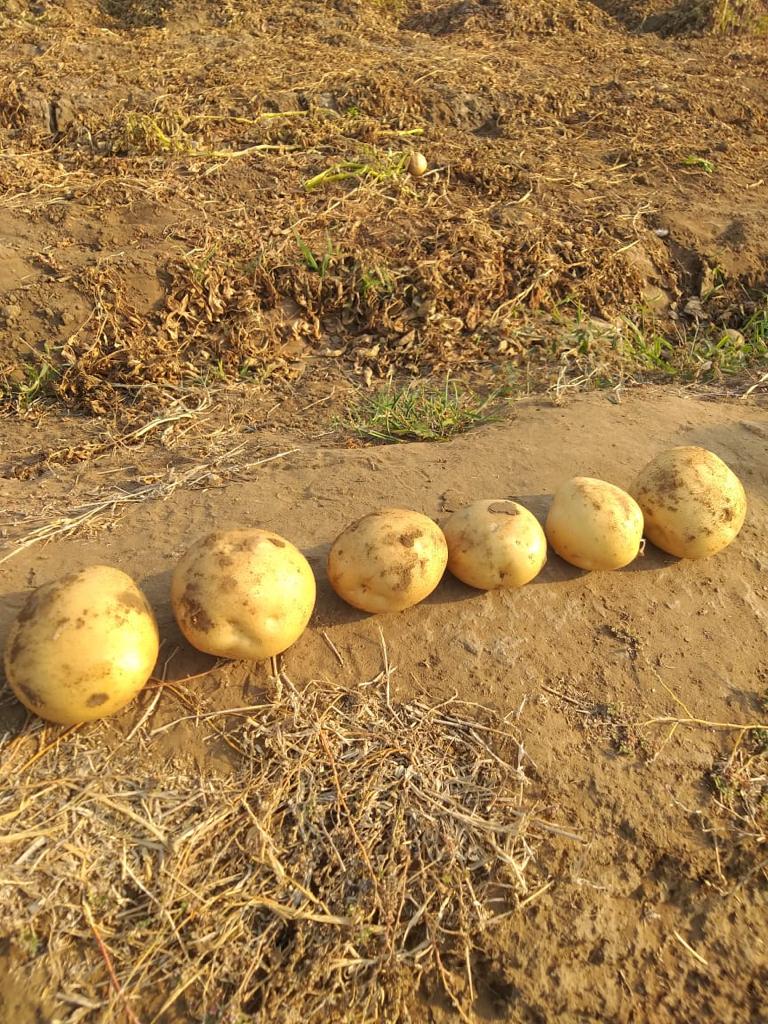 Verim artışı
50% biostimulant
50% kimyasal
100% chemical
LAWMAX BIO® Liquid
Potates çeşidi, Variety Lilly, 
Lokasyon; Afyon, Turkey.
Uygulama :LAWMAX BIOD® Liquid  –       30 /ha, 
20 lite /ha abüyüme dönemi, 10 litre/ha  5-7 cm lik yumru büyüme dönemi.
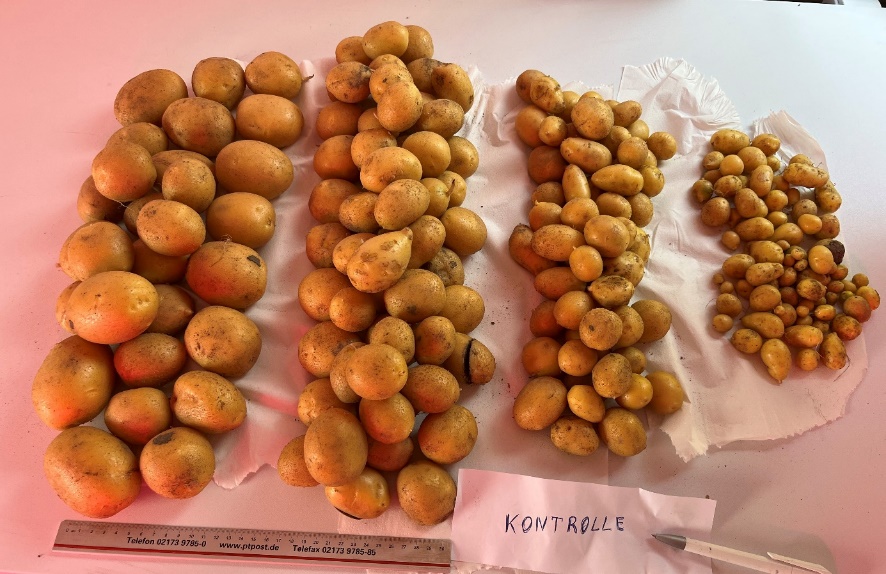 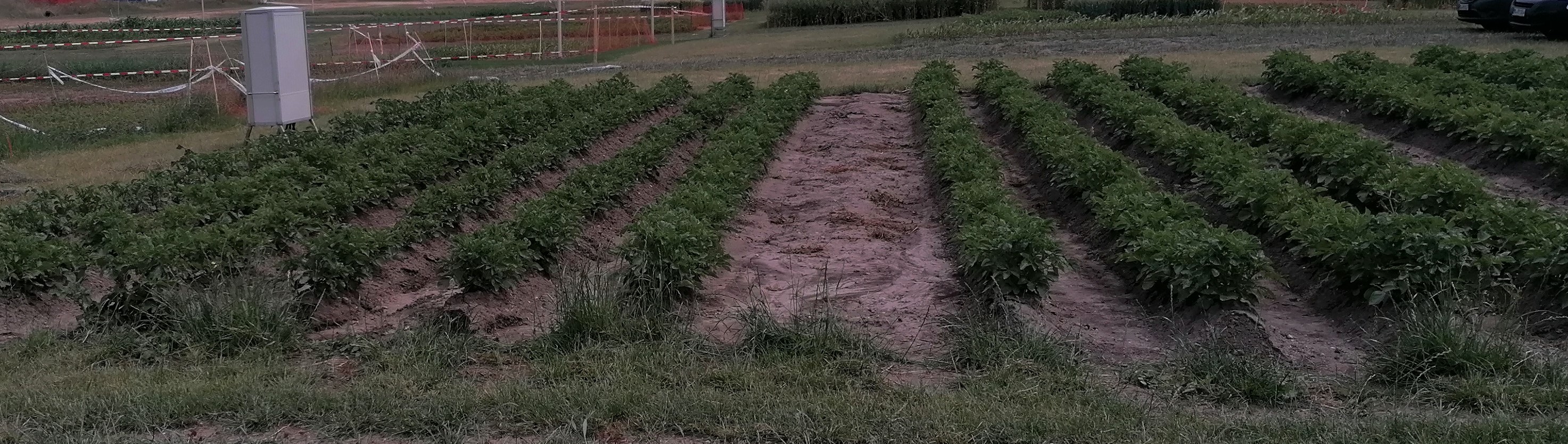 KONTROL
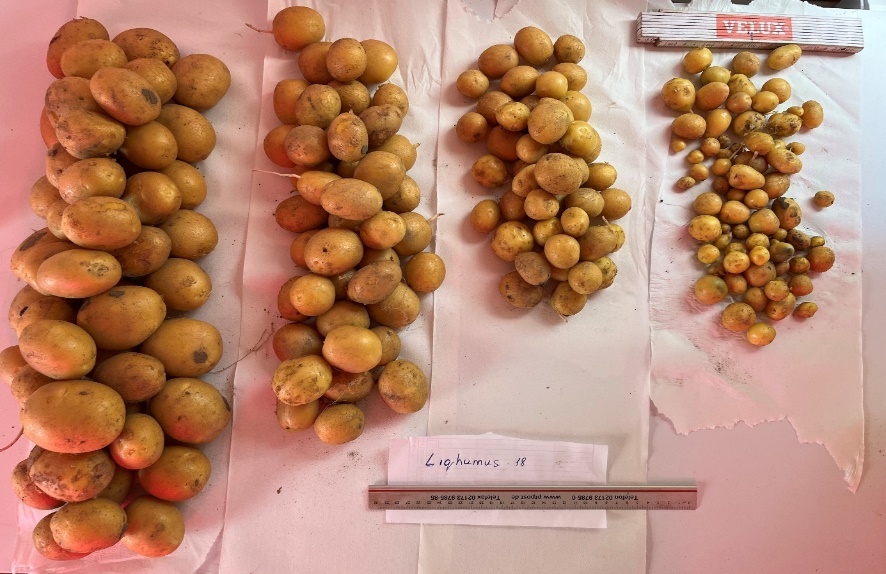 LAWMAX BIO® Liquid
LAWMAX BIO® Liquid
KONTROL
Kontrole göre  %23,5 daha yüksek verim artışı.
LAWMAX BIO® Liquid
Potates çeşidi, Variety Regina, 
Lokasyon; Adıyaman - TURKEY.
Uygulama :Lamax BIO® Liquid  –  30 /ha, 
3 kez - 10 litre büyüme döneminden itibaren  20  gün aralıkla
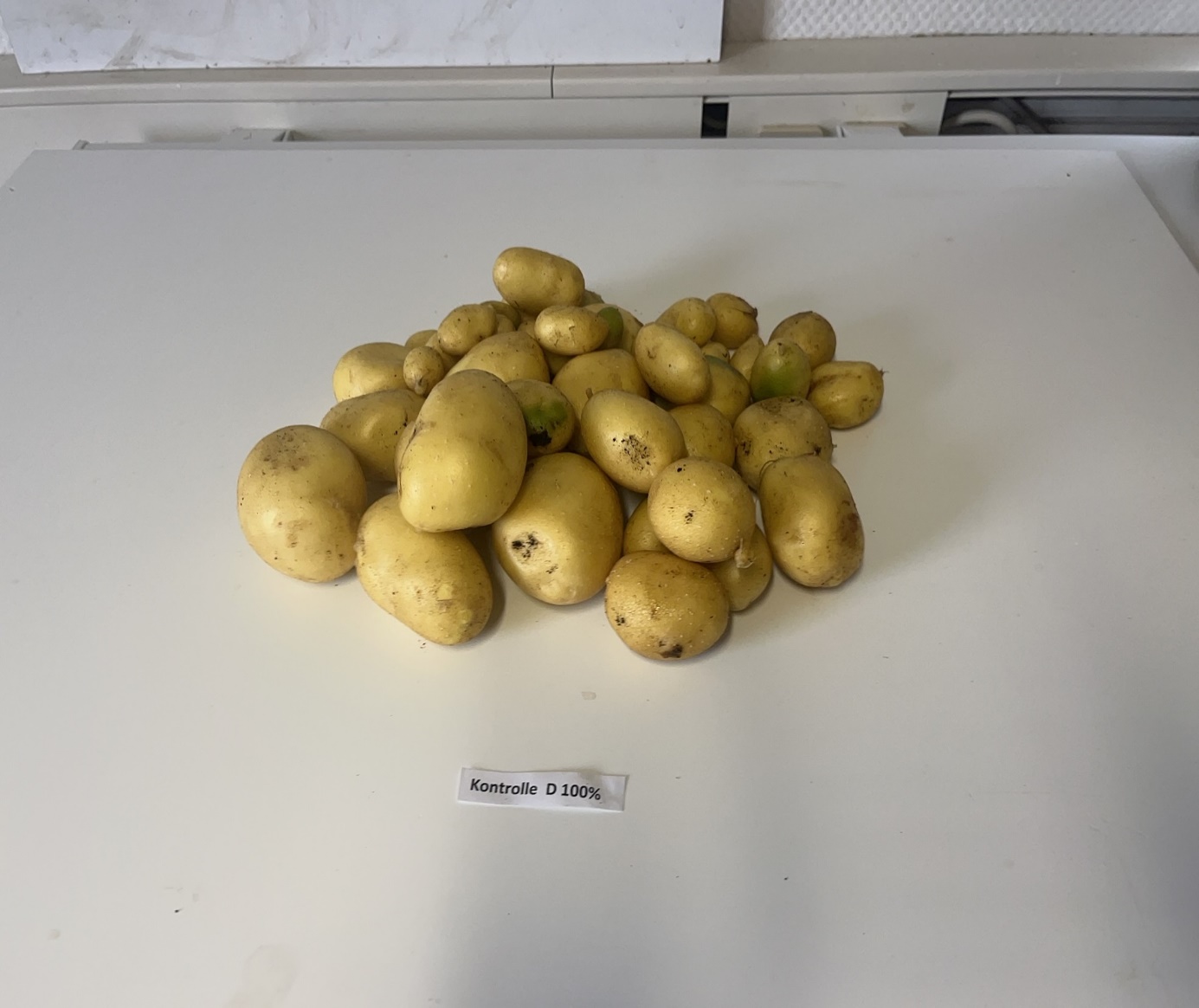 KONTROL
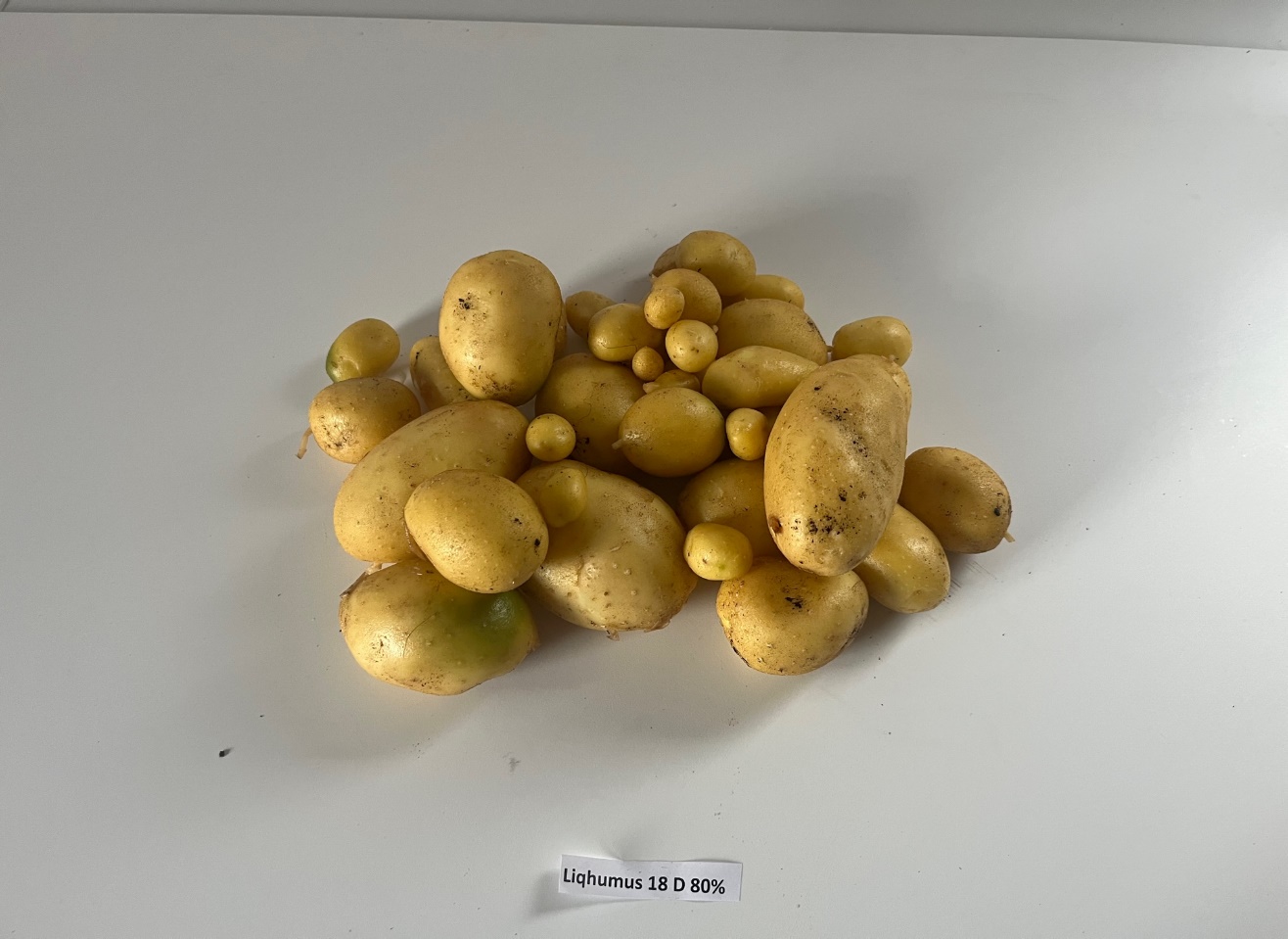 KONTROL
Lawmax BIO® Liquid
13%  Verim Artışı.
Lawmax BIO® Liquid
LAWMAX® Liquid
Buğday, ÇeşitARGUMENT, Tohum uygulaması
Büyütme kabininde 18-22°C. çimlenme
MUŞ – TURKEY.
Ekim döneminde dekara 10 litre Lawmax buğday bitkisinin kök gelişimini artırır.
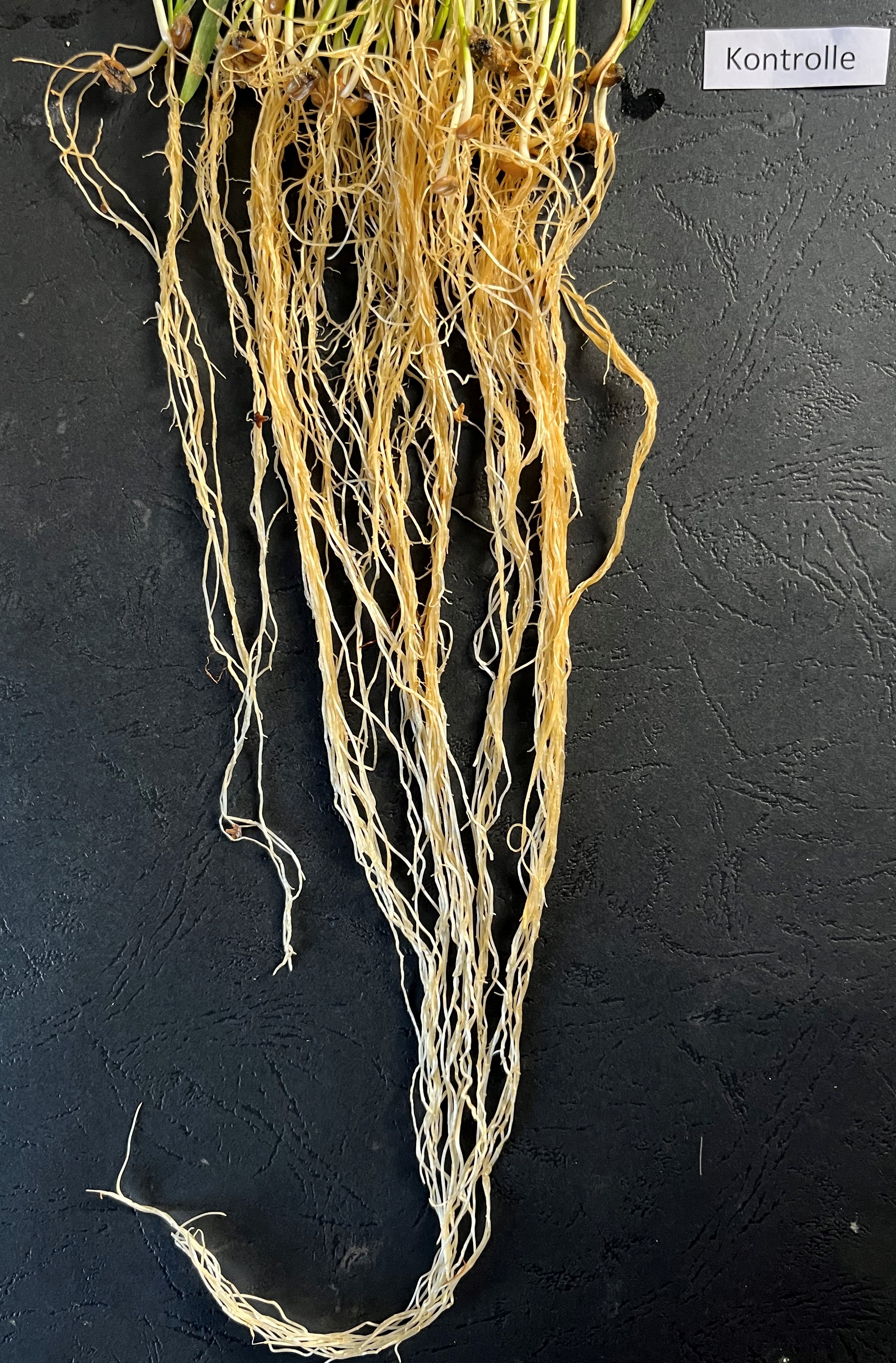 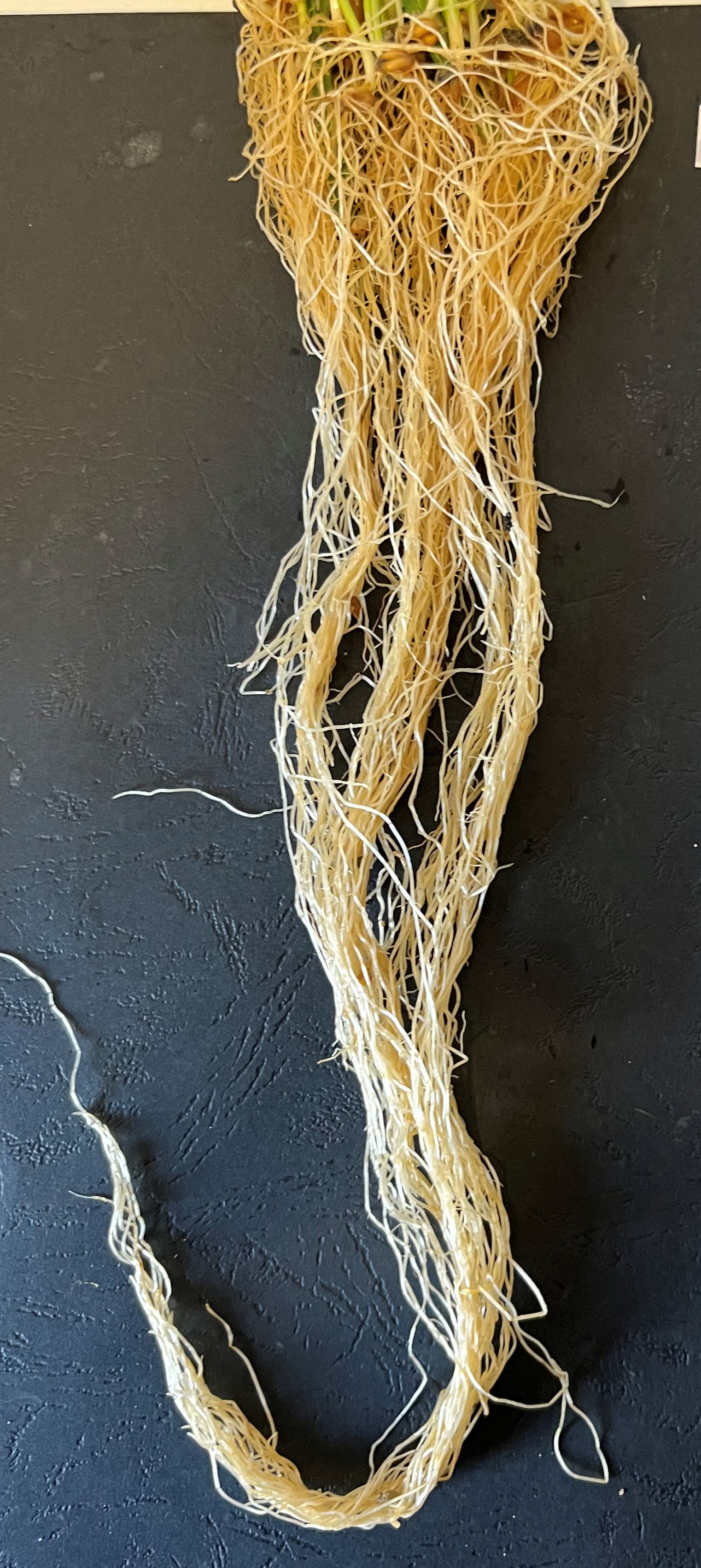 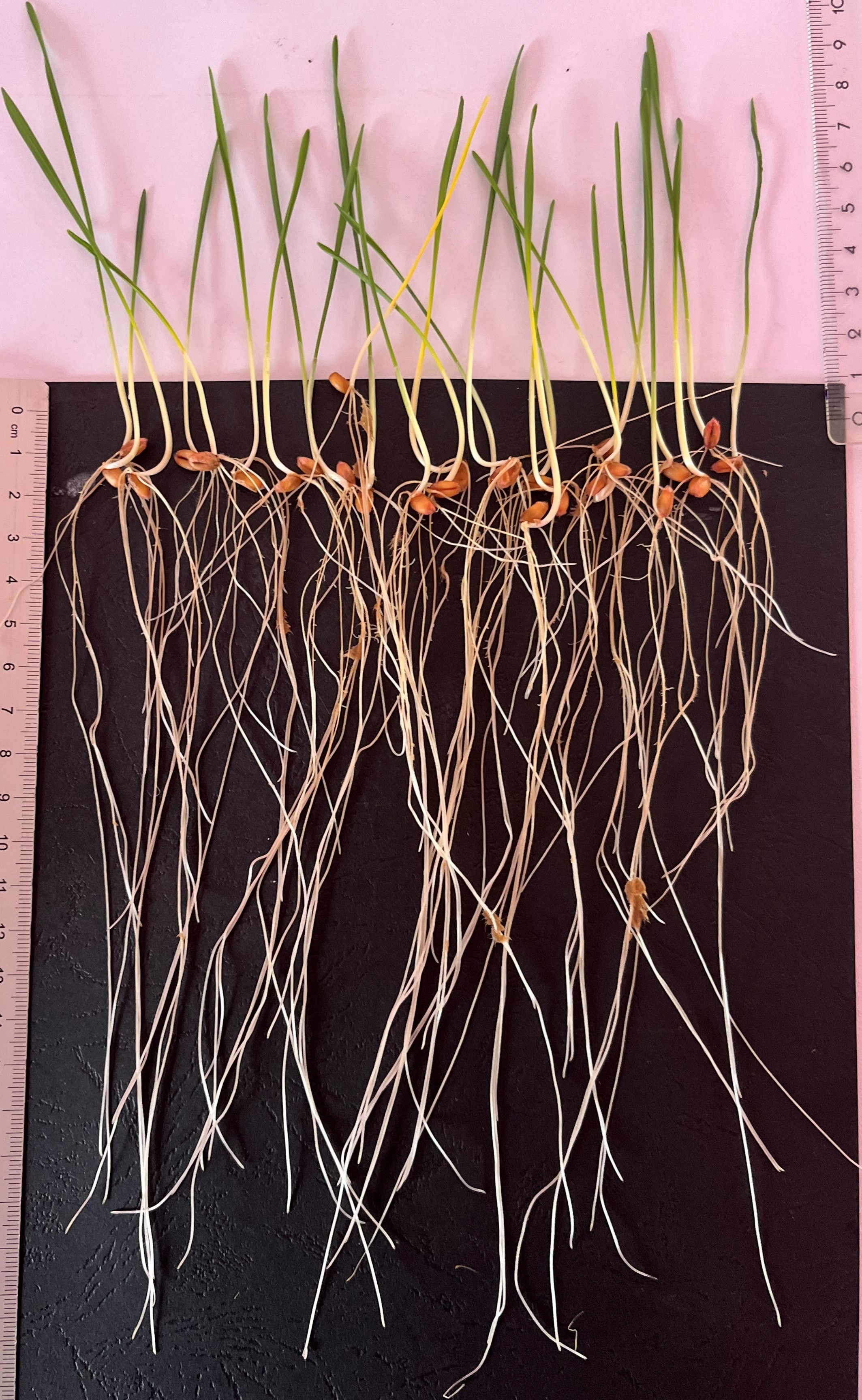 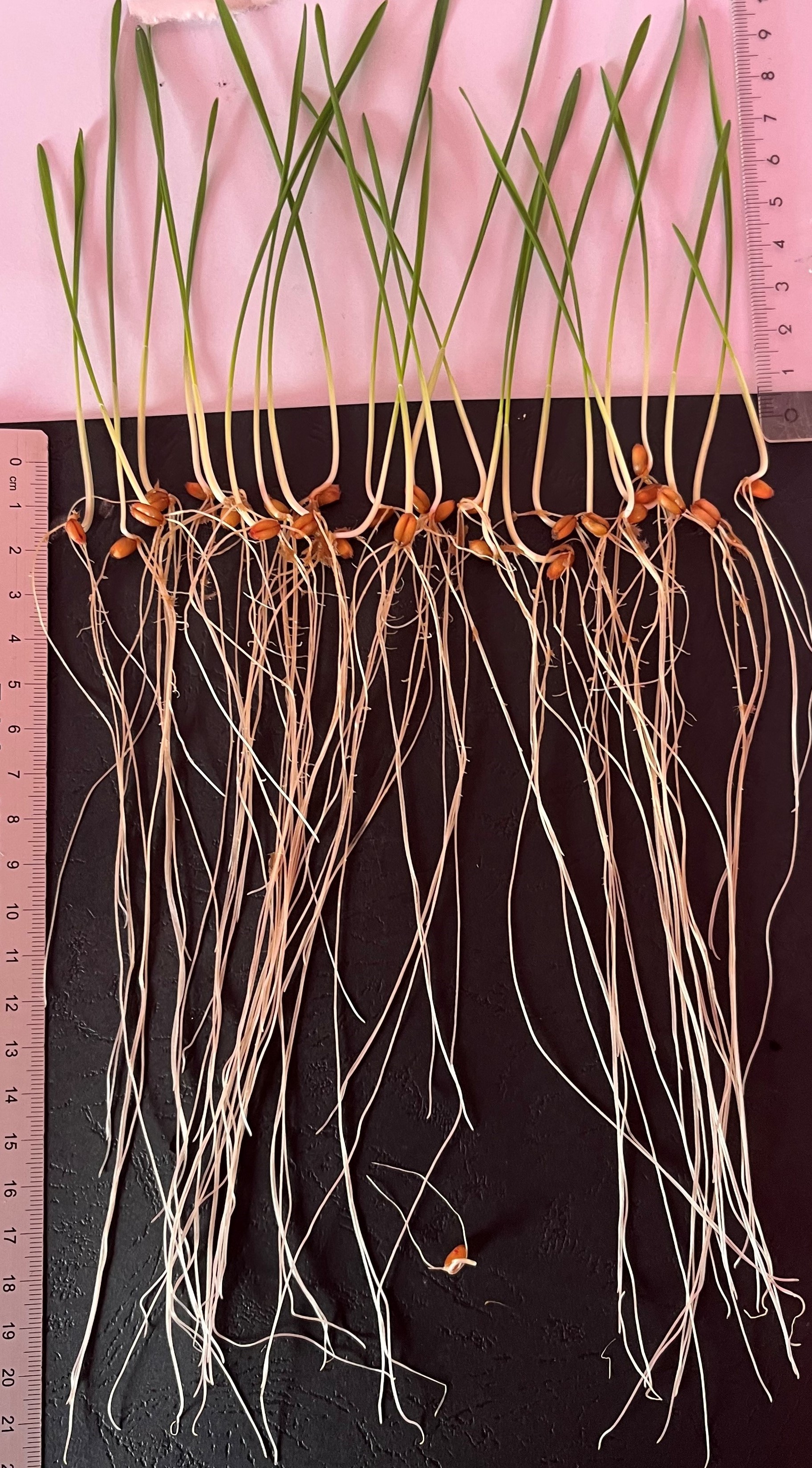 LAWMAX® Liquid
KONTROL
+22-24°C'de ekimden 10 gün sonra çimlenme ve kök gelişimi.
LAWMAX® Liquid
KONTROL
Domataeste tohum uygulaması
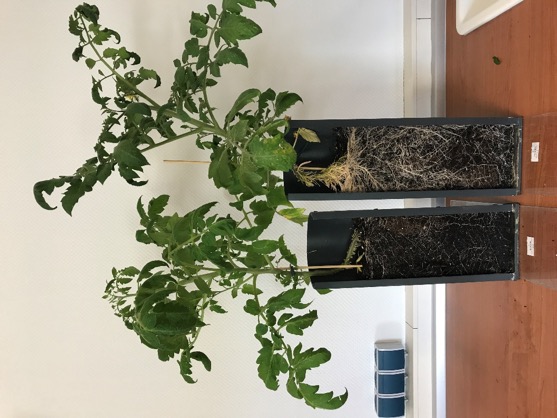 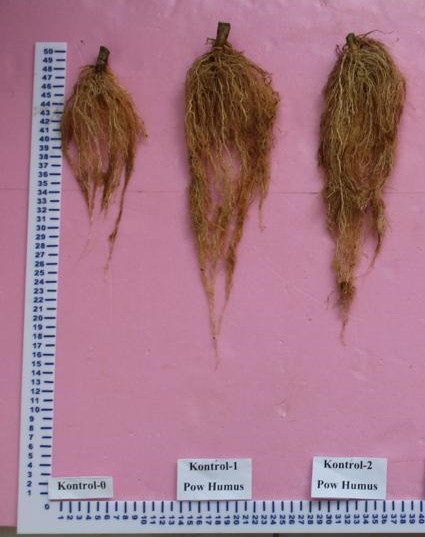 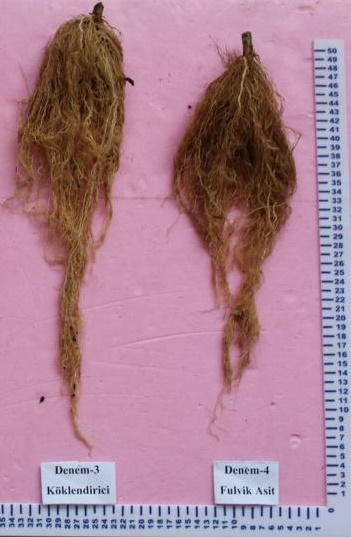 Kontrol
Tohum  Uygulaması
Tohum ugulaması
Tohum uygylaması
Domataeste tohum uygulaması kök- gövde gelişimini ve dlayısyla verimi artırdı
28
[Speaker Notes: Anlamadığım şu;
Her uygulamada root mu dahil edilmiş?
Swift fulvagra yaprak uygulaması olarak öneriyoken root uygulaması anlam vermiyor!

------
Yaprak uygulaması testleri lazım..
Tüm testler bana root uygulaması algısı veriyo.. 
Eldekilerden hepsi için ayrı ayrı atmasyon da olsa test uygulaması ve sonucu çıkarmak lazımm.. 
Bu testler maalsef bi anlam vermiyor.. Sadece yazı var abi.]
Üretilen Organik Gübreler
Mikrobiyal Gübreler
Bitkisel Kaynaklı Organik Gübreler
Enzim içerikli gübreler
Biostimülant gübreler
Üretilen Sıvı Organo Mineral Gübreler
LawBİO -N sıvı oraganomineral gübreler
LawBİO -P sıvı oraganomineral gübreler
LawBİO -K sıvı oraganomineral gübreler
LawBİO -NP sıvı oraganomineral gübreler
LawBİO -NK sıvı oraganomineral gübreler
LawBİO -NPK sıvı oraganomineral gübreler
LawBİO -PK sıvı oraganomineral gübreler
LawBİO -NPK +mikroelementli sıvı oraganomineral gübreler
TEŞEKKÜRLER...